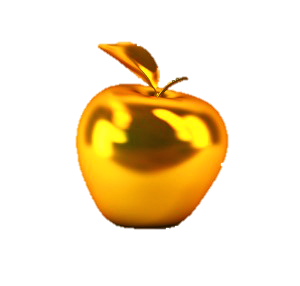 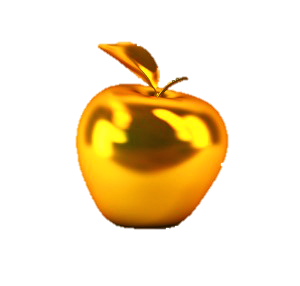 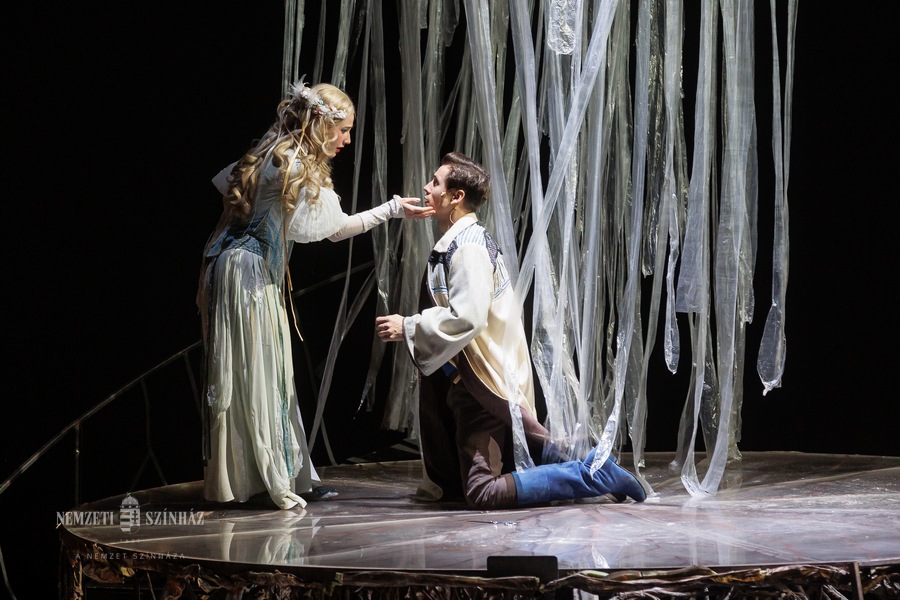 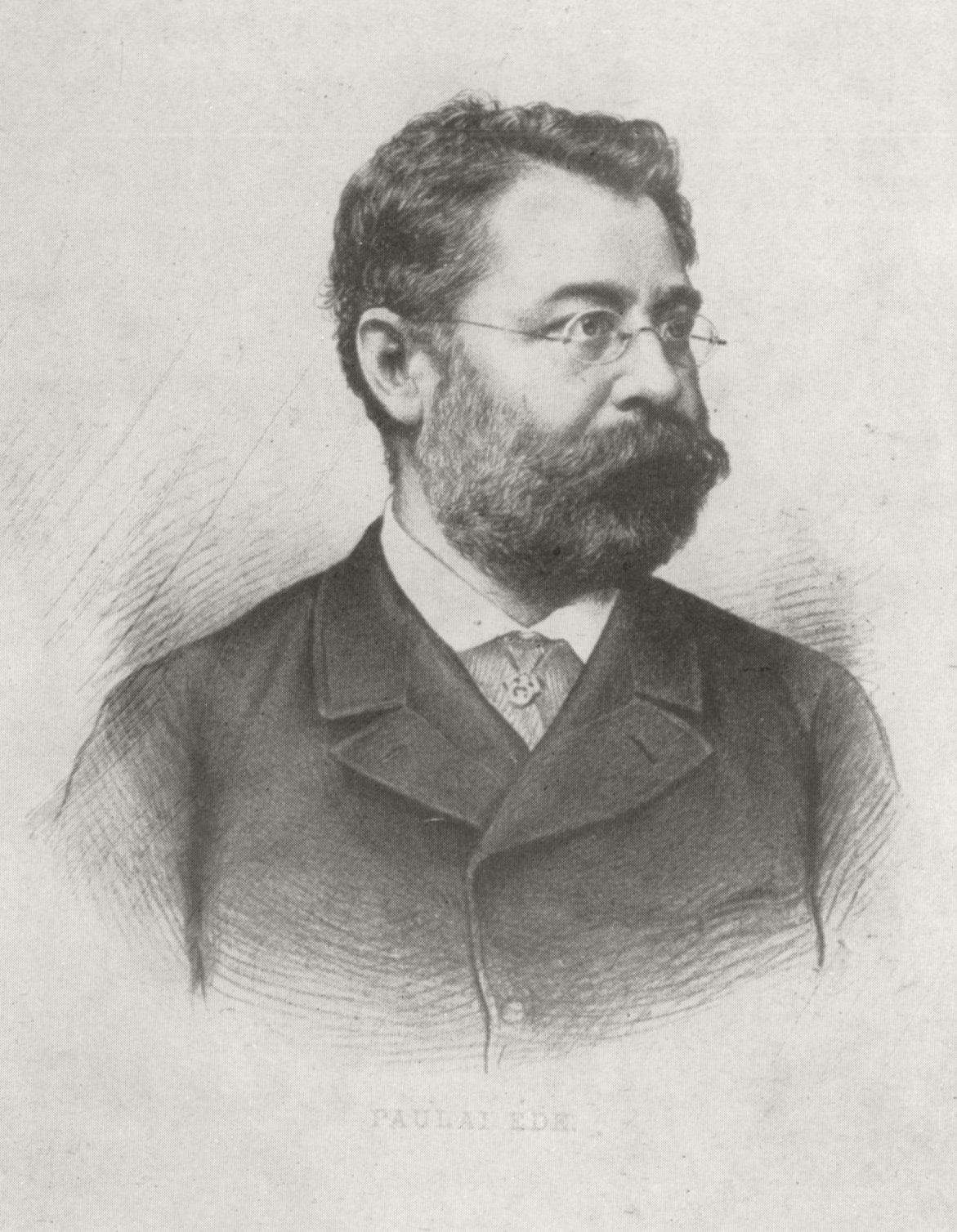 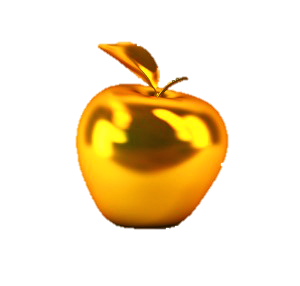 Csongor és Tünde  --ősbemutató-Paulay Ede rendezése
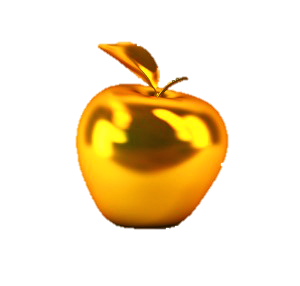 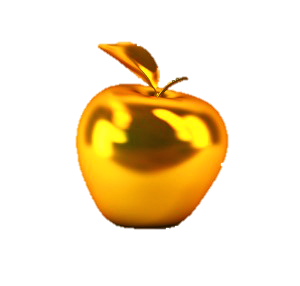 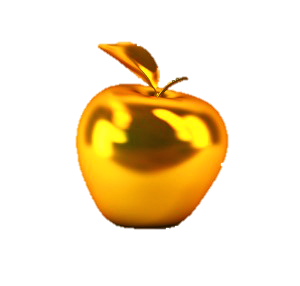 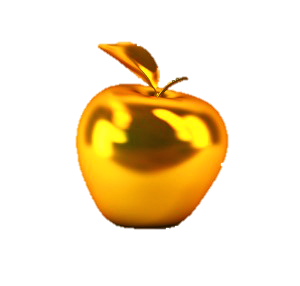 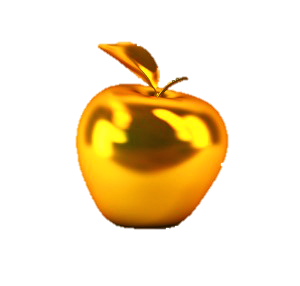 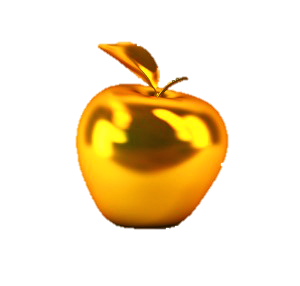 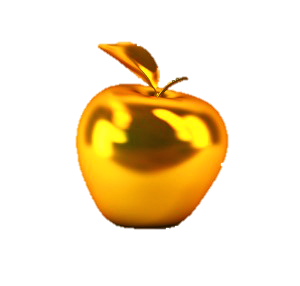 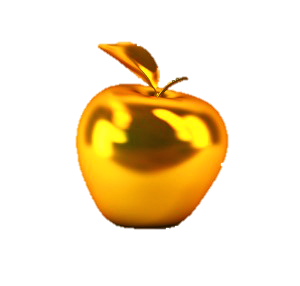 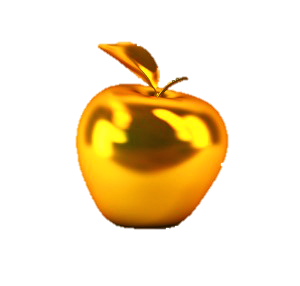 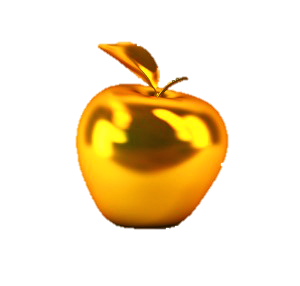 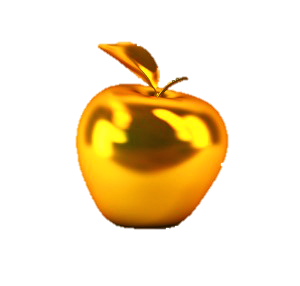 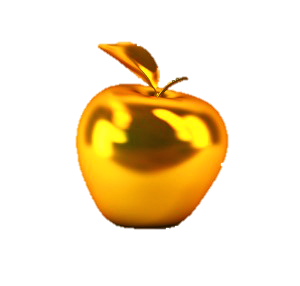 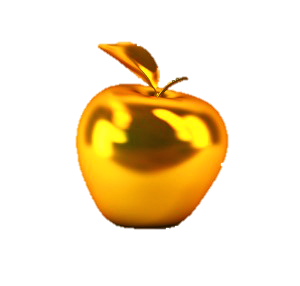 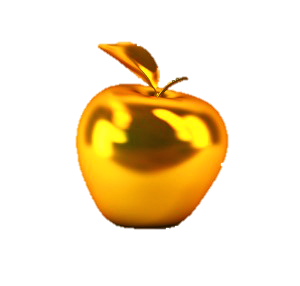 Duzzogunk
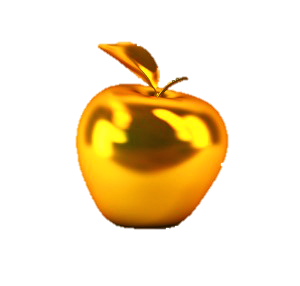 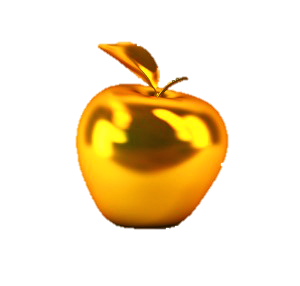 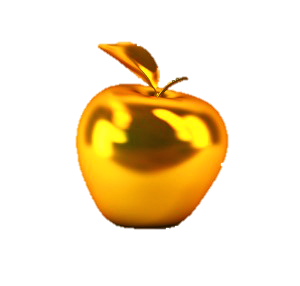 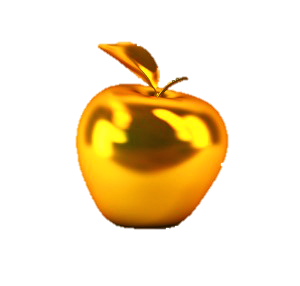 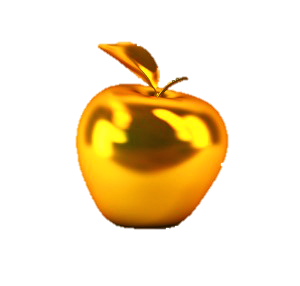 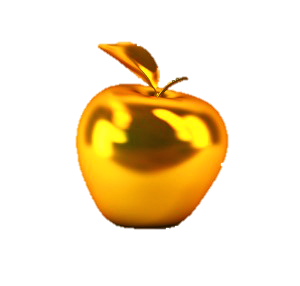 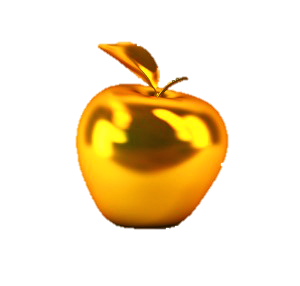 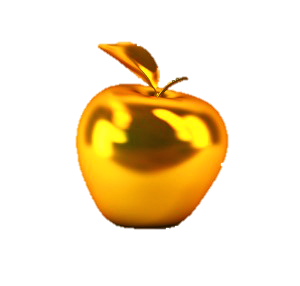 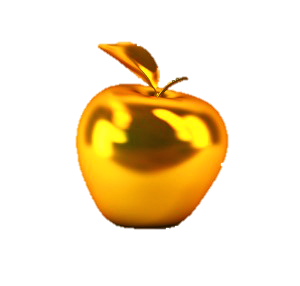 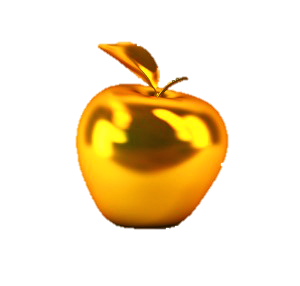 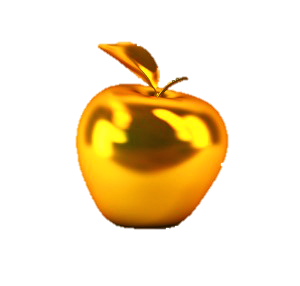 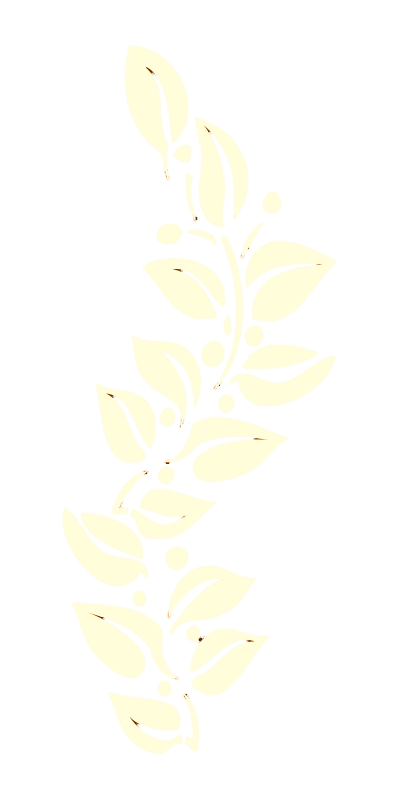 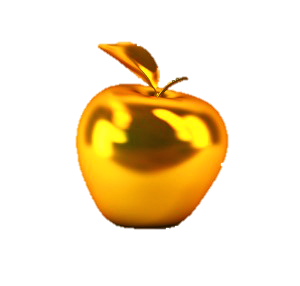 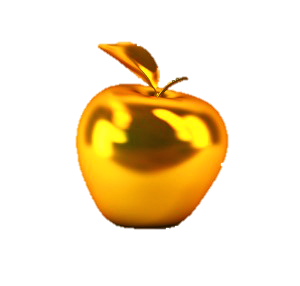 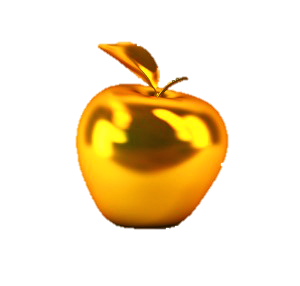 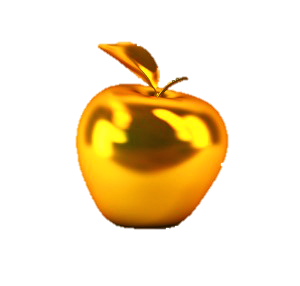 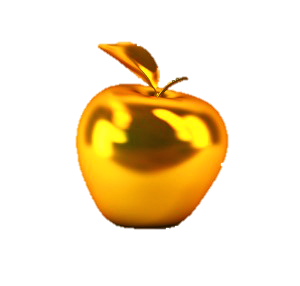 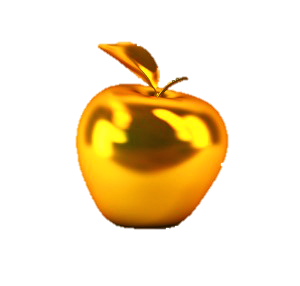 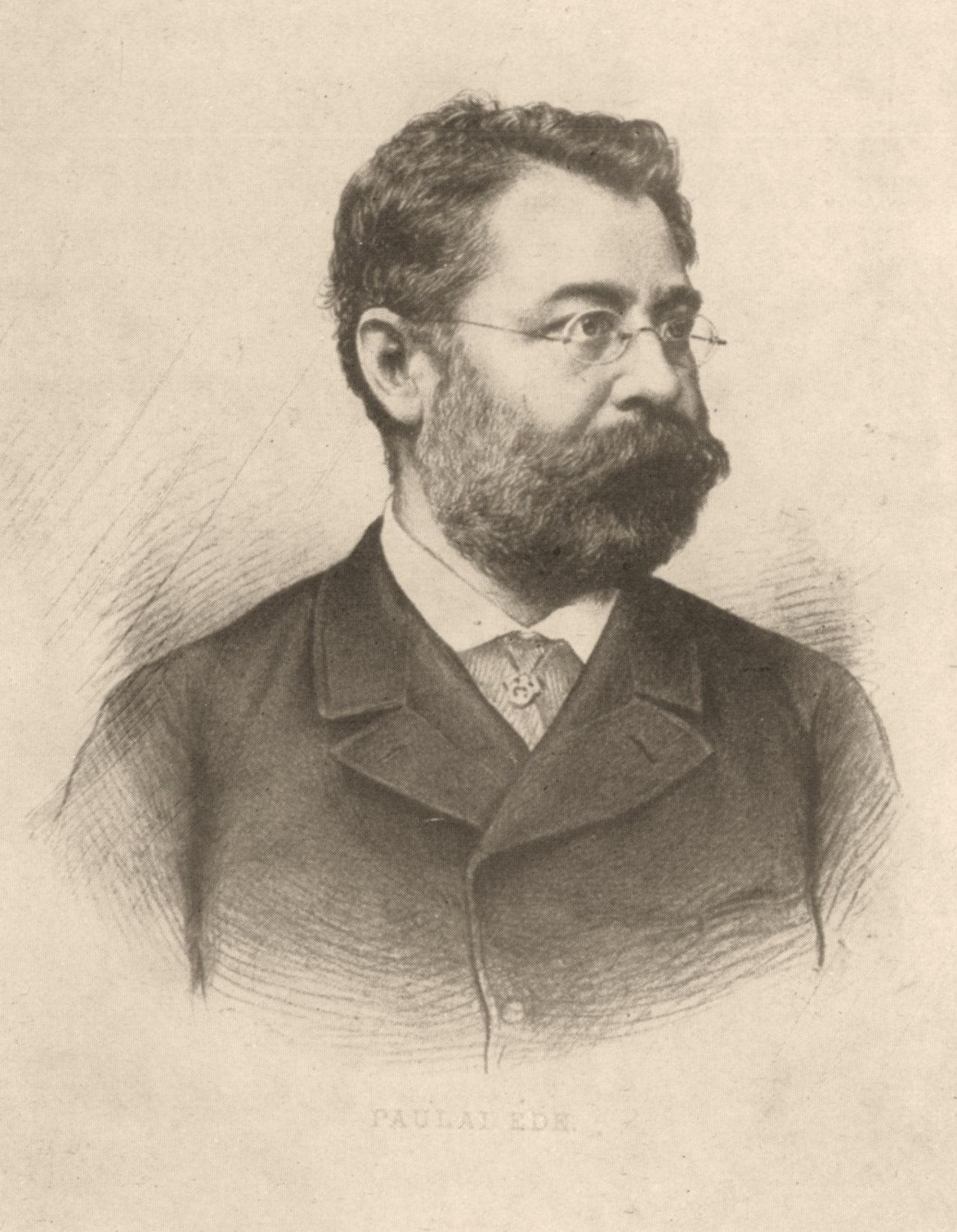 Paulay Ede
Paulay Ede
Született 1836. március 12. – Tokaj
•    Első színpadra lépése – Miskolc 1856.
•    Pesti Nemzeti Színház tagja 1863-tól haláláig
•    Nemzeti Színházban Bánk bánként tűnt fel először – 1863. augusztus 26.
•    Színészként búcsúzik a színpadról – 1875.
•    Nemzeti Színház drámai szakigazgatója lesz – 1878.
•    „Vörösmarty Csongor és Tündéjét felújítva sikerrel viszi színpadra – 1879.      december 1.
•    Ferenc József-rend lovagkeresztje” kitüntetést kapott a királytól – 1881.
•    61 mű lefordítása és a Nemzeti Színház bécsi vendégjátéka (1892.) köszönhető neki
•    Nemzeti Színház aranykorának megteremtője 1894-ben, születésnapján hunyt el
•    utcát neveztek el róla Budapesten (1925)
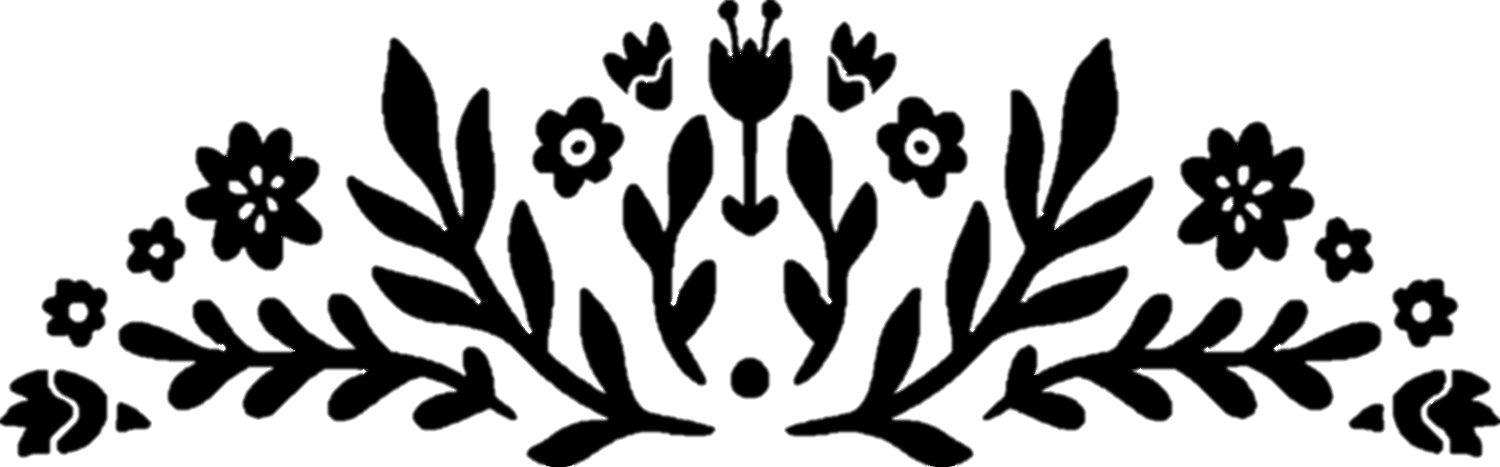 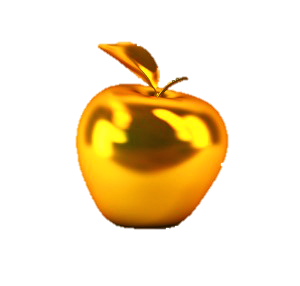 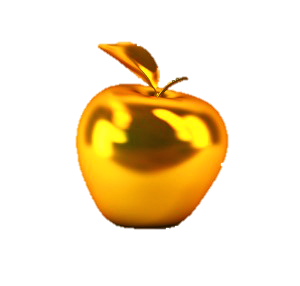 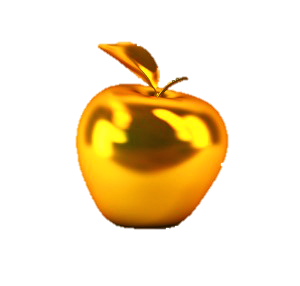 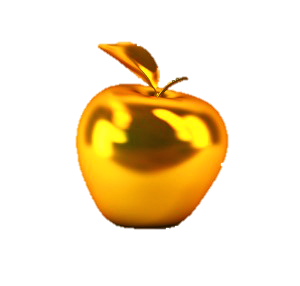 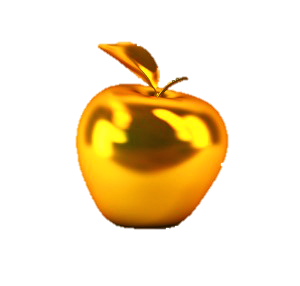 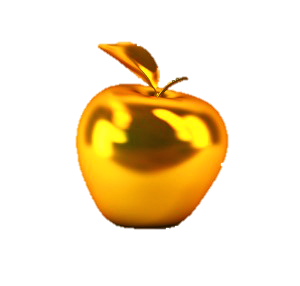 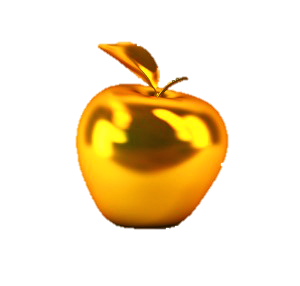 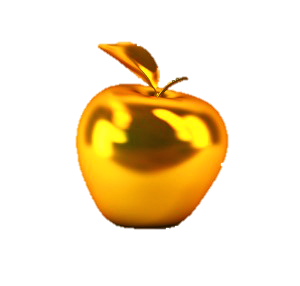 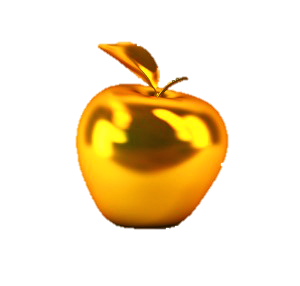 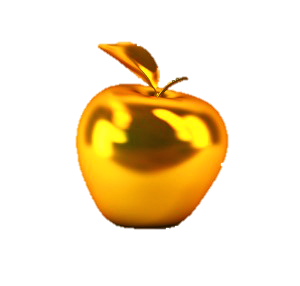 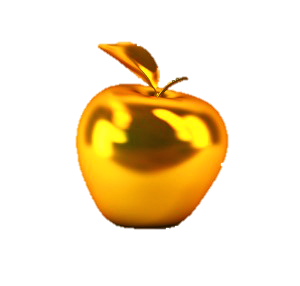 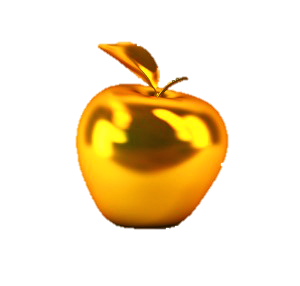 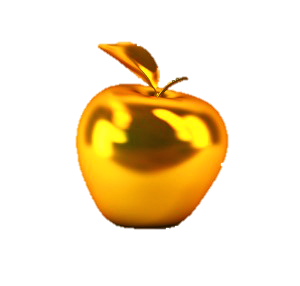 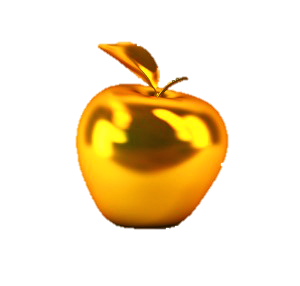 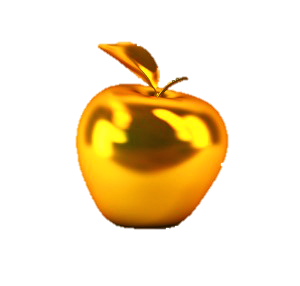 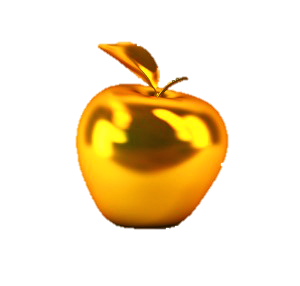 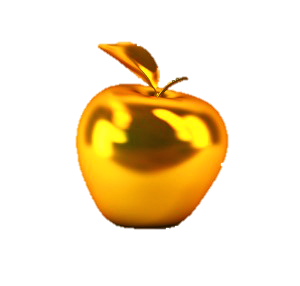 [Speaker Notes: https://mek.oszk.hu/02100/02139/html/sz20/152.html
https://web.archive.org/web/20090804111723/http://www.szineszkonyvtar.hu/contents/p-z/paulayelet.htm]
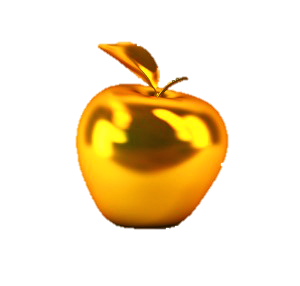 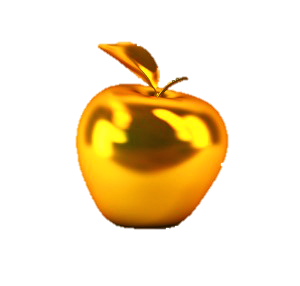 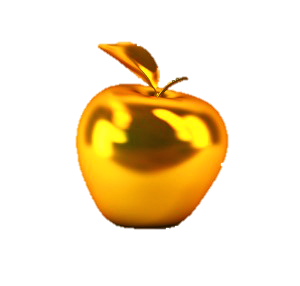 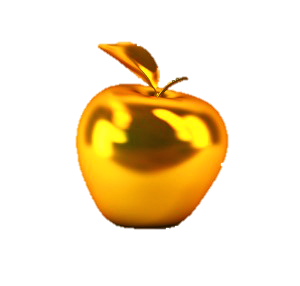 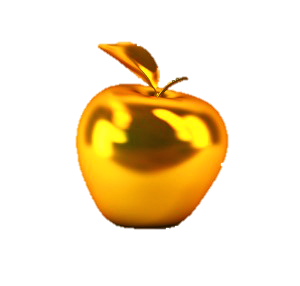 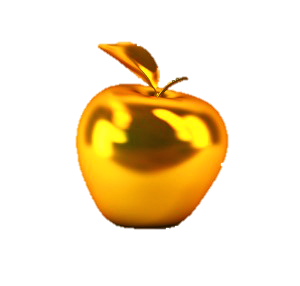 Az ősbemutató
Az ősbemutató
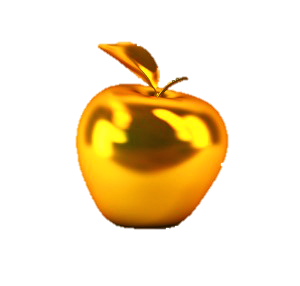 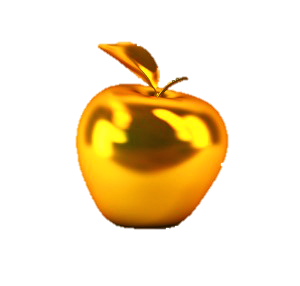 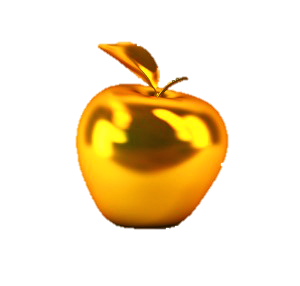 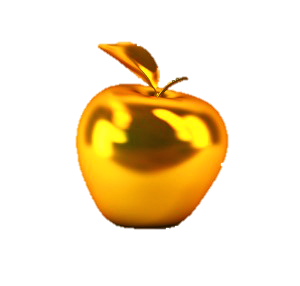 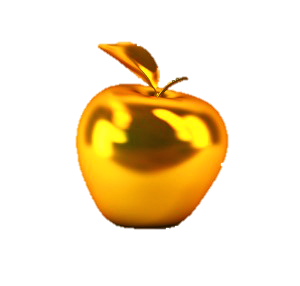 1879. december 01.
1879. december 01.
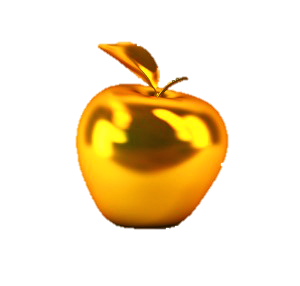 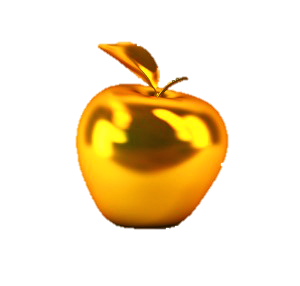 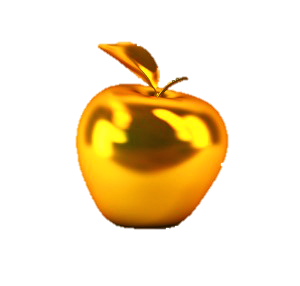 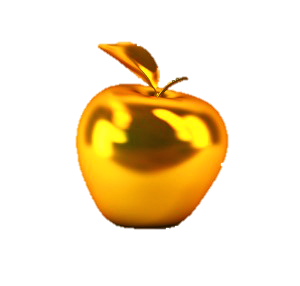 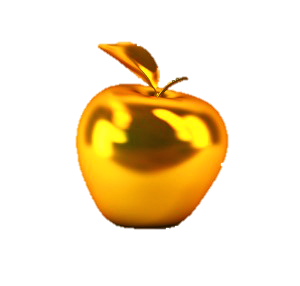 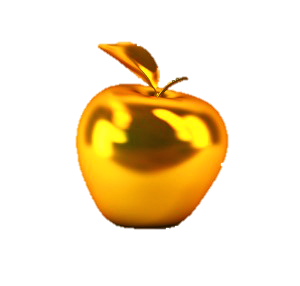 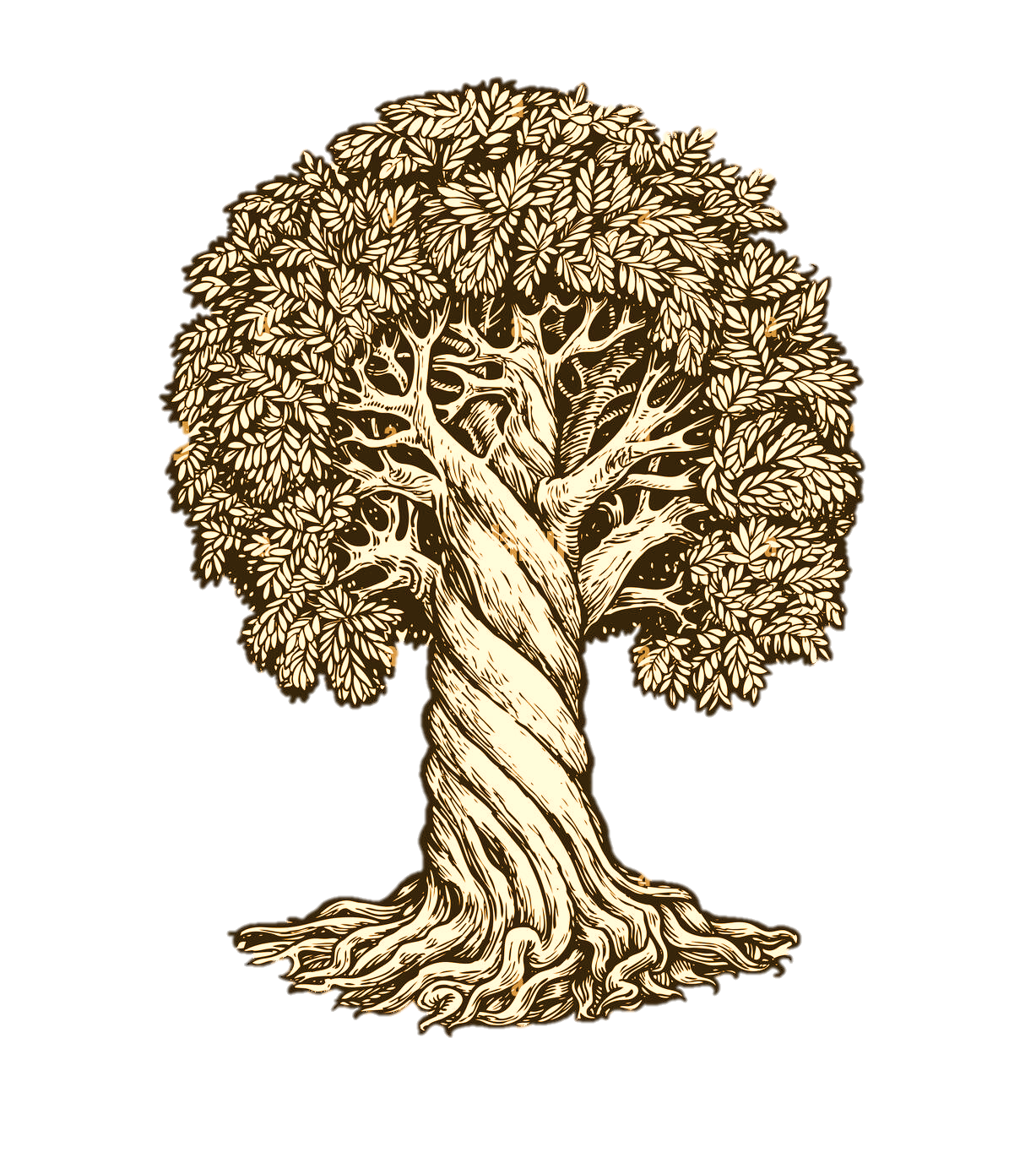 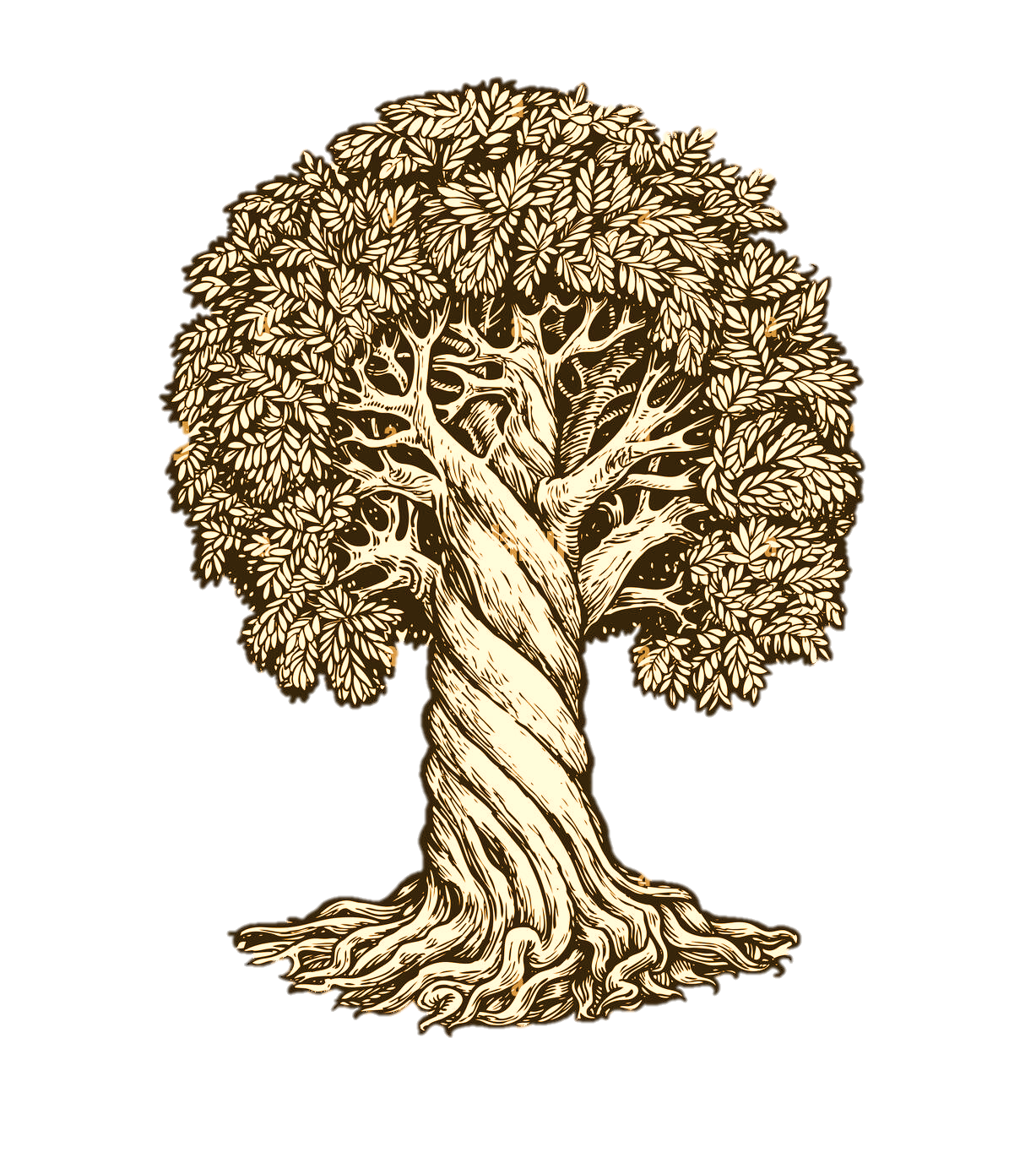 Csongor: Nagy Imre
Kalmár: Újházi Ede
Fejedelem: E. Kovács Gyula
Tudós: Bercsényi Béla
Csongor: Nagy Imre
Kalmár: Újházi Ede
Fejedelem: E. Kovács Gyula
Tudós: Bercsényi Béla
Tünde: Márkus Emília
Mirígy: Jászai Mari
Ledér: Helvey Laura
Tünde: Márkus Emília
Mirígy: Jászai Mari
Ledér: Helvey Laura
[Speaker Notes: https://cultura.hu/kultura/140-eve-mutattak-be-a-csongor-es-tundet/]
Az ősbemutató
Az ősbemutató
1879. december 01.
1879. december 01.
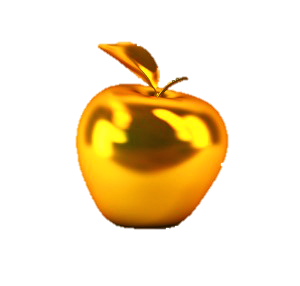 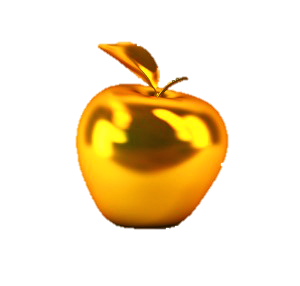 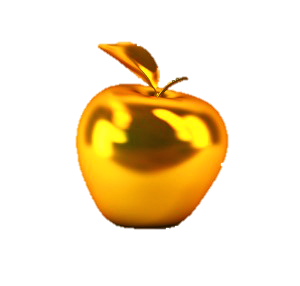 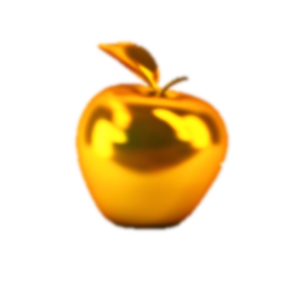 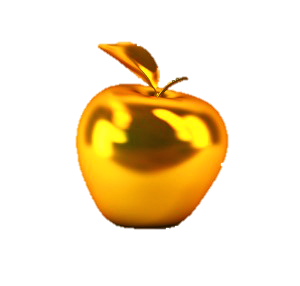 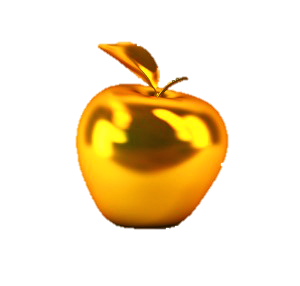 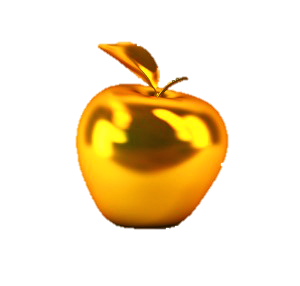 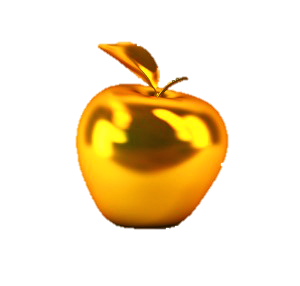 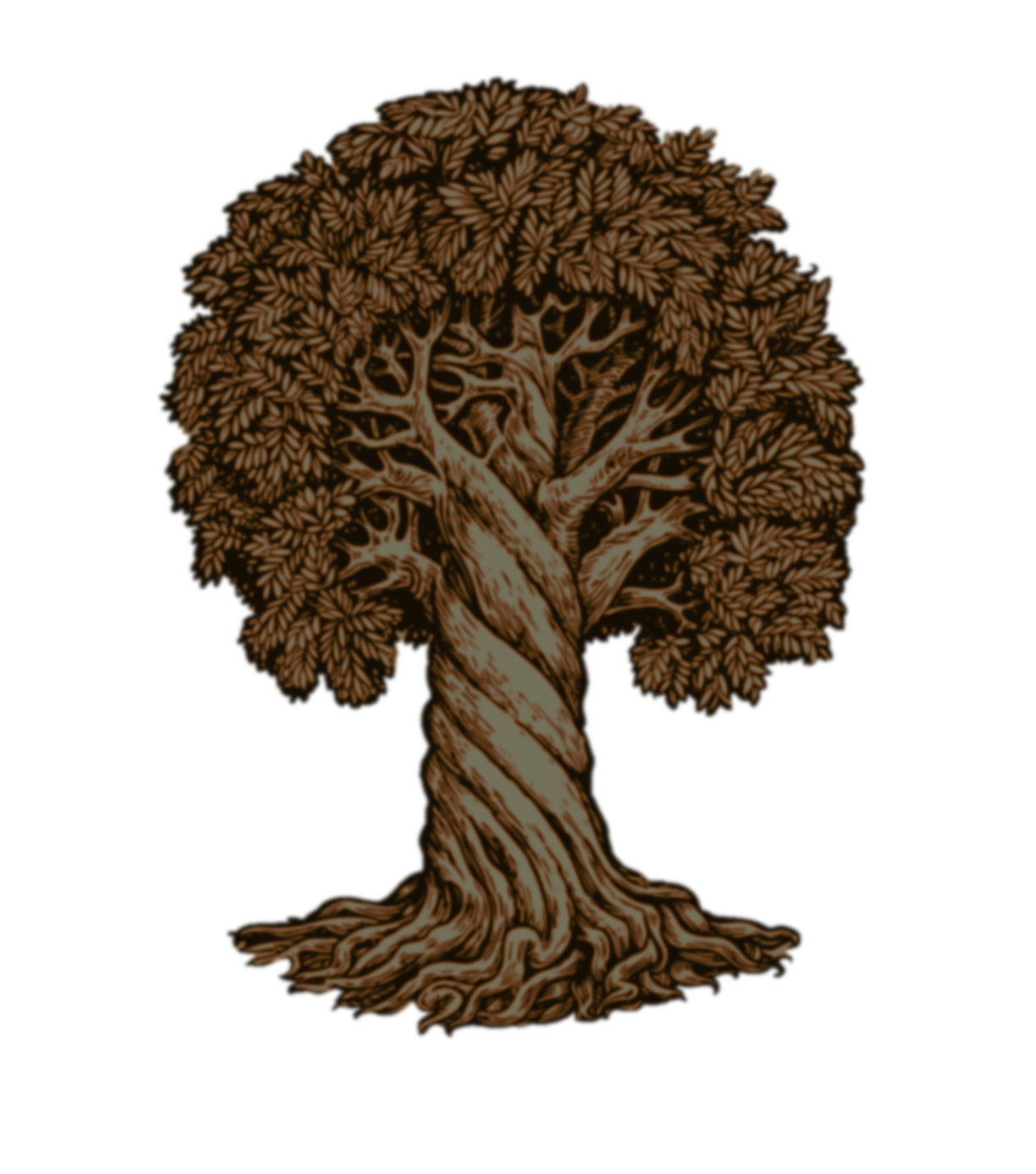 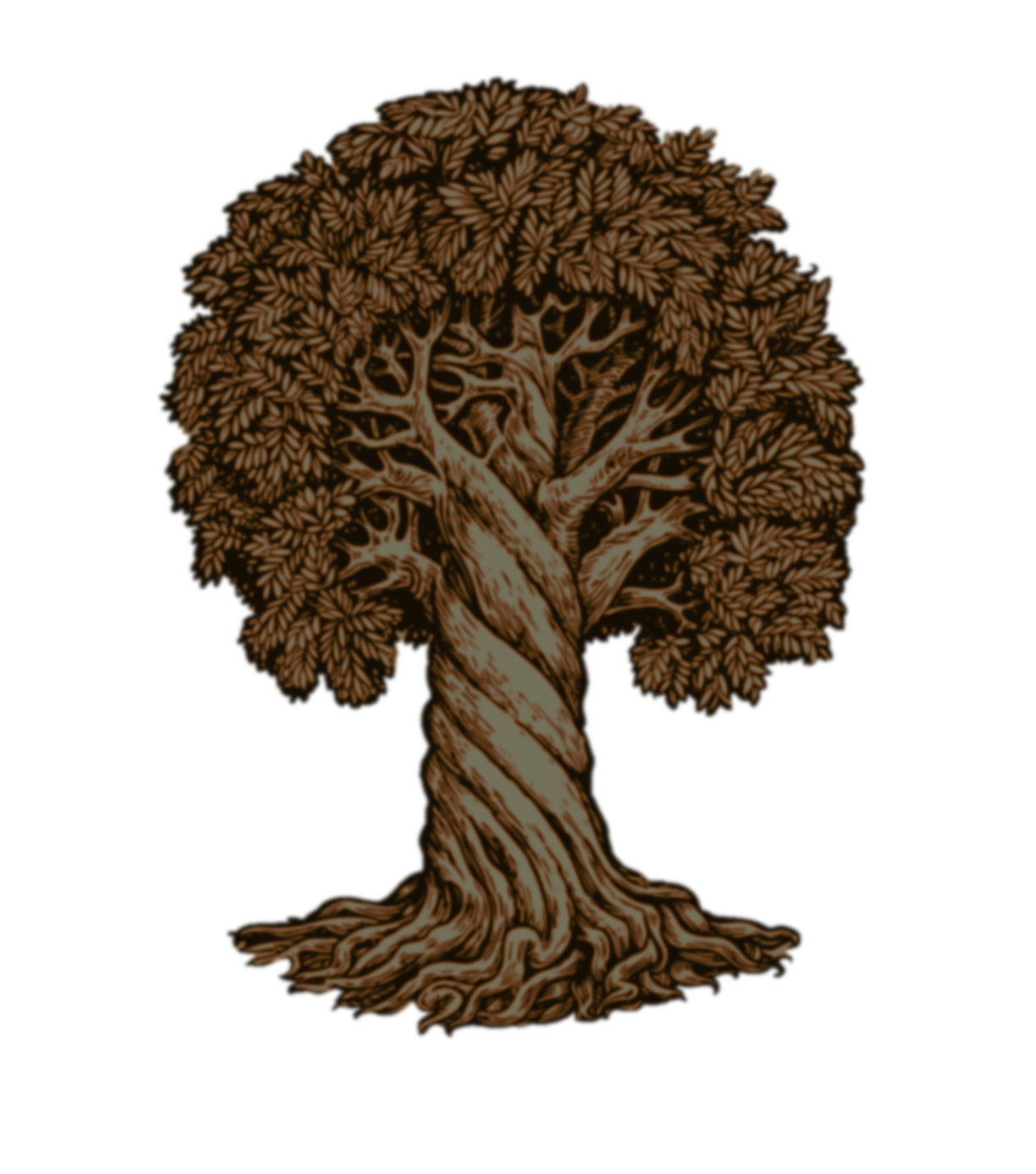 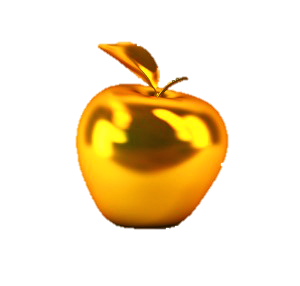 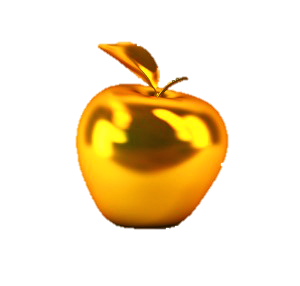 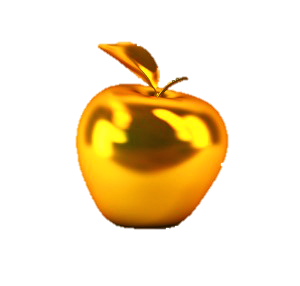 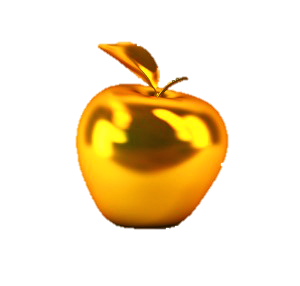 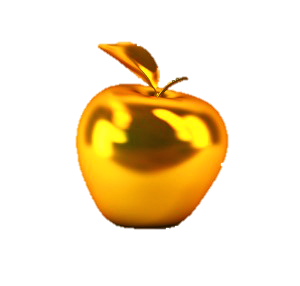 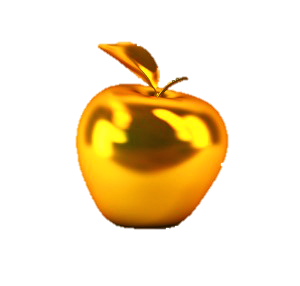 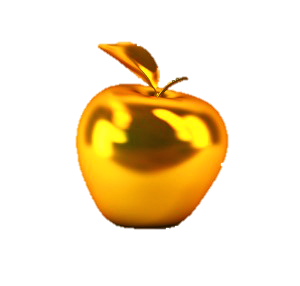 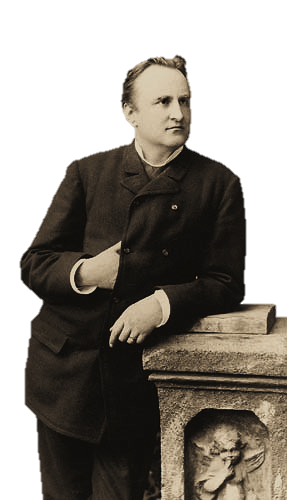 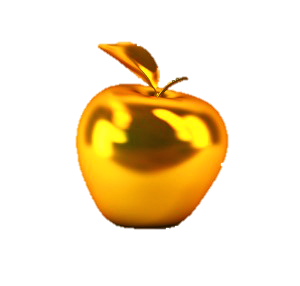 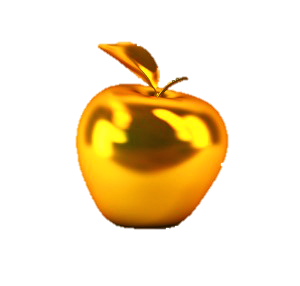 Márkus Emília
Nagy Imre
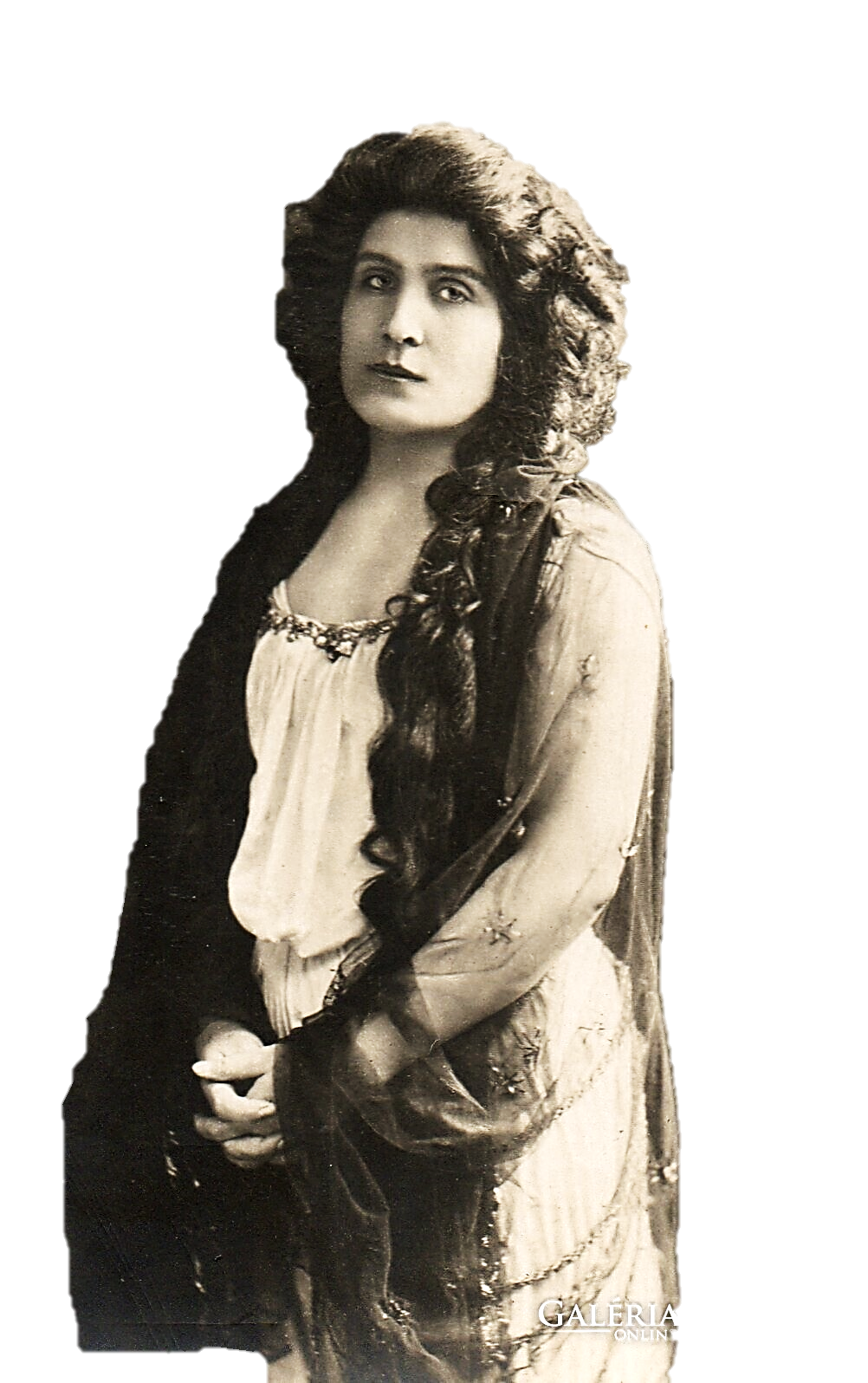 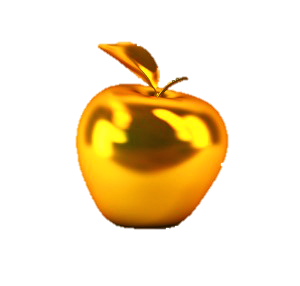 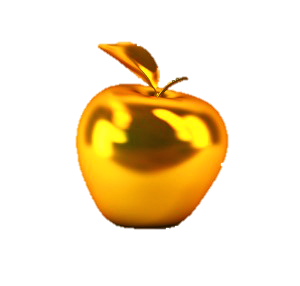 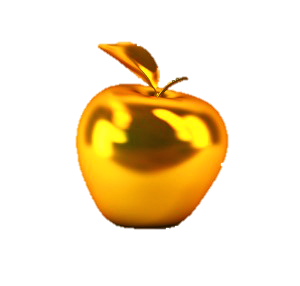 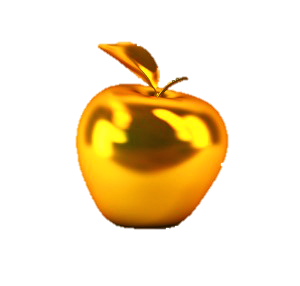 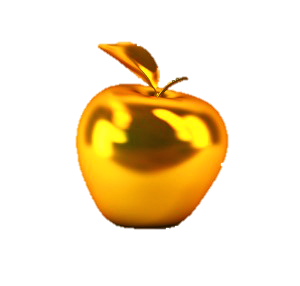 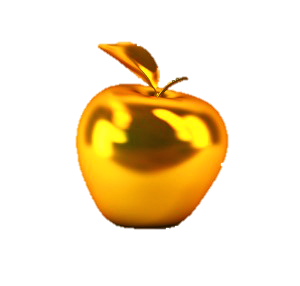 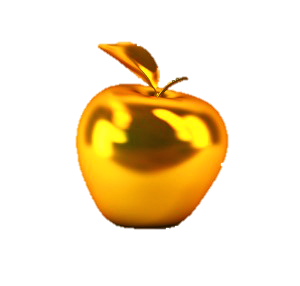 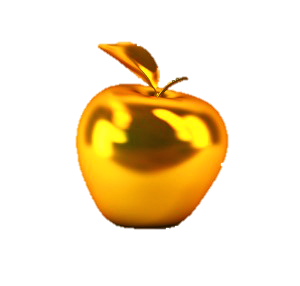 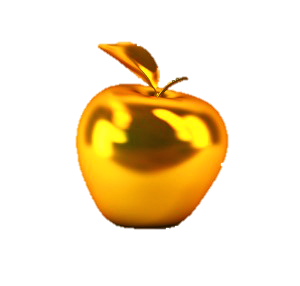 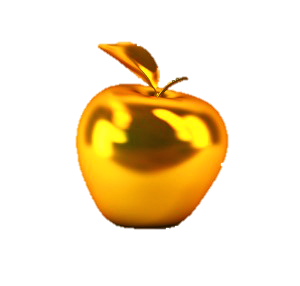 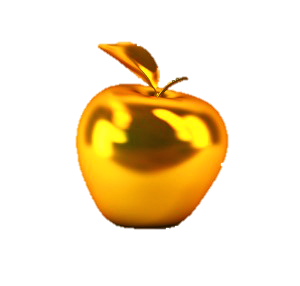 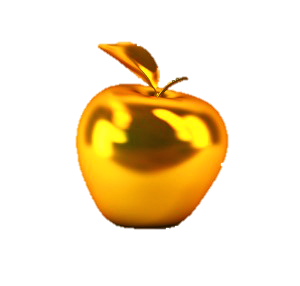 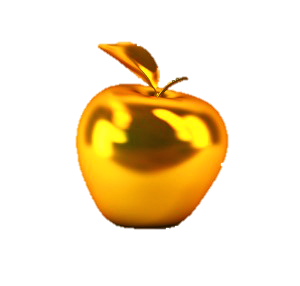 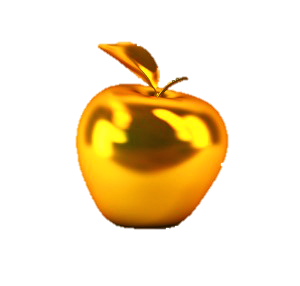 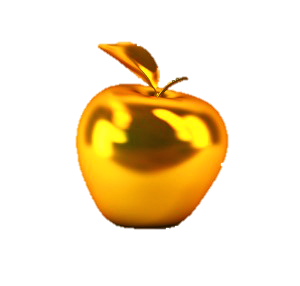 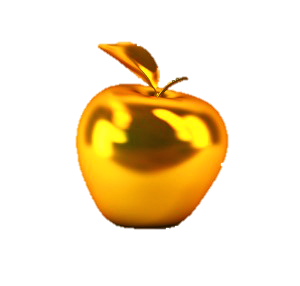 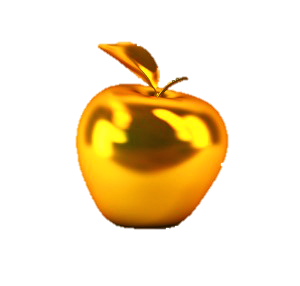 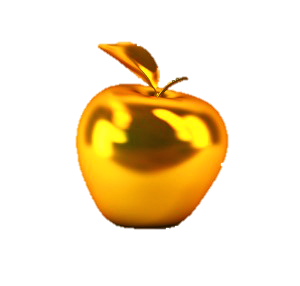 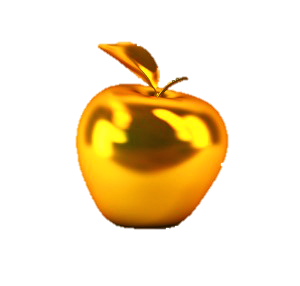 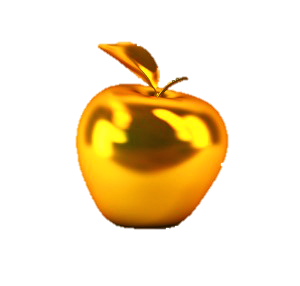 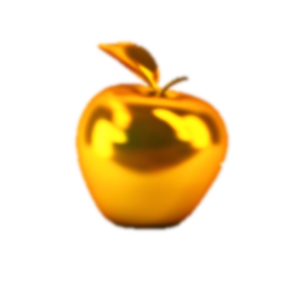 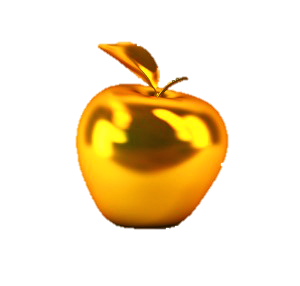 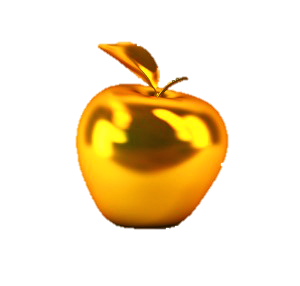 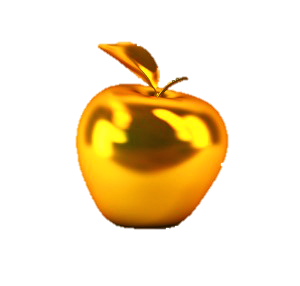 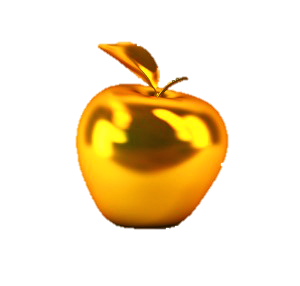 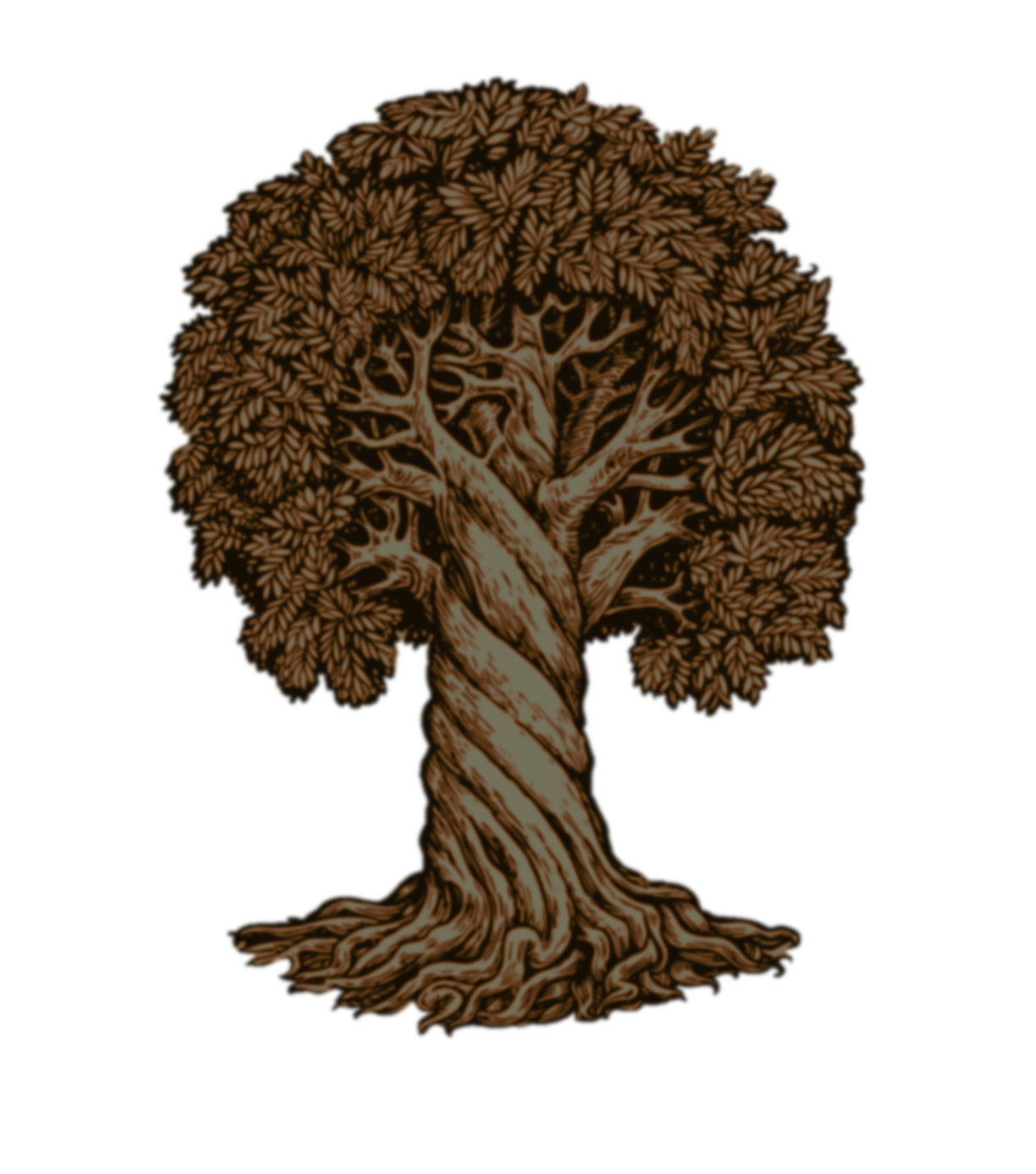 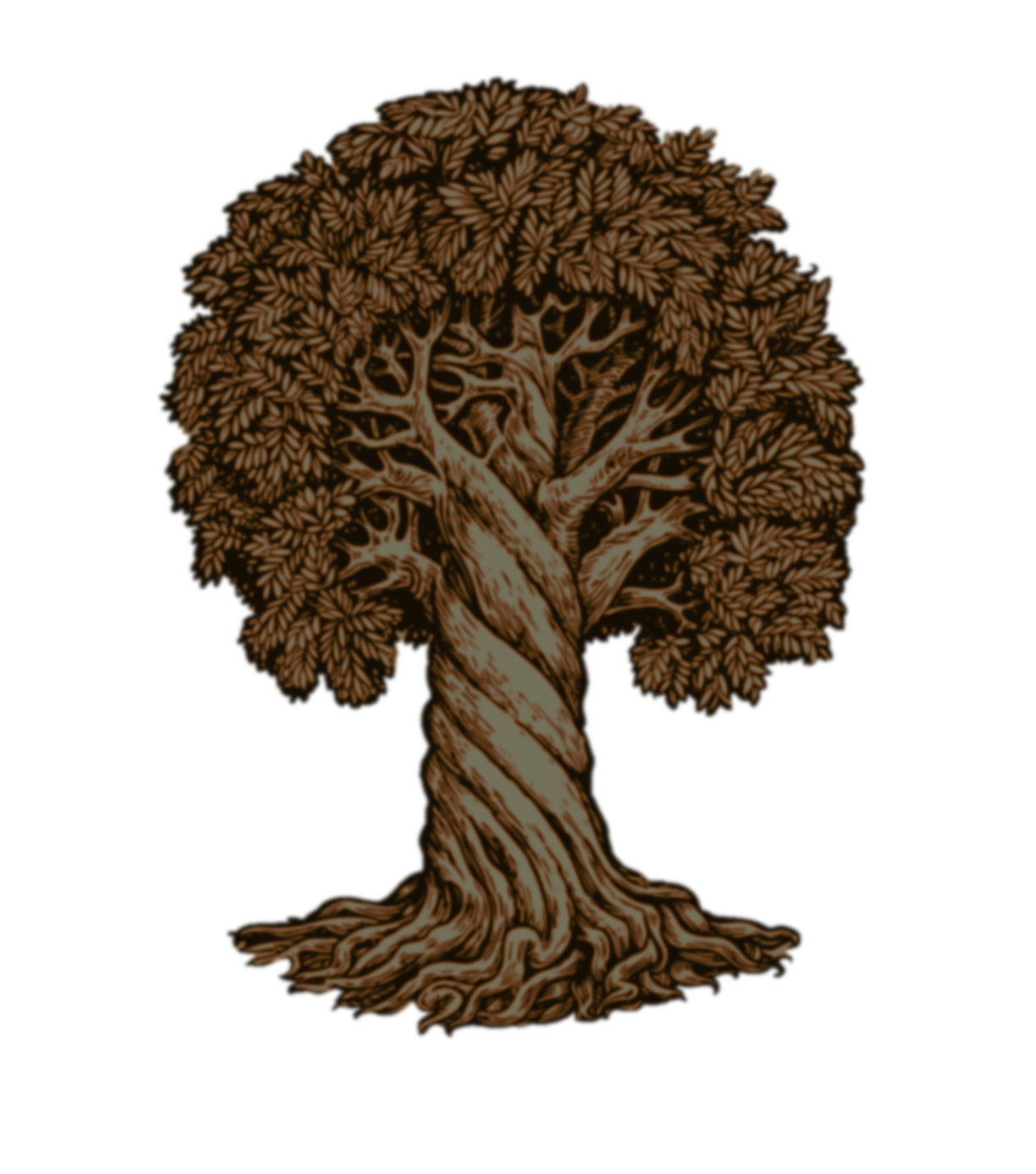 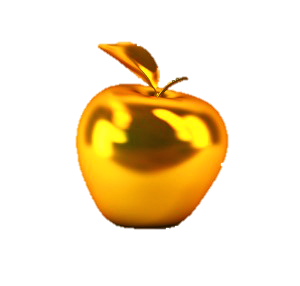 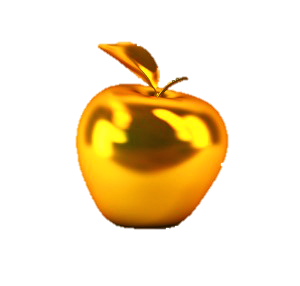 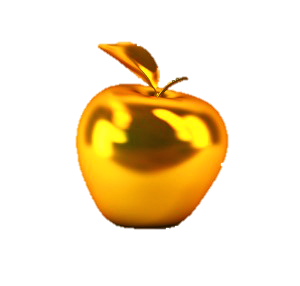 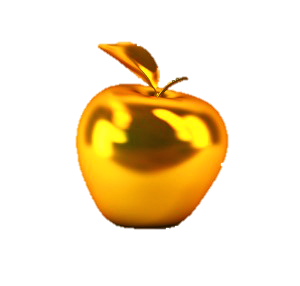 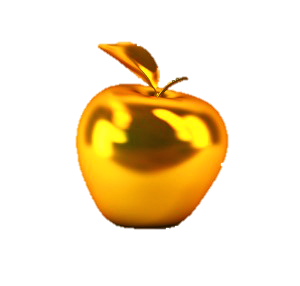 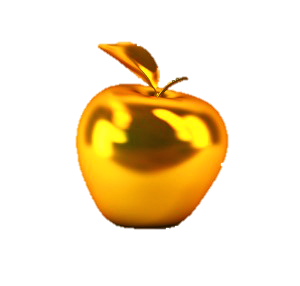 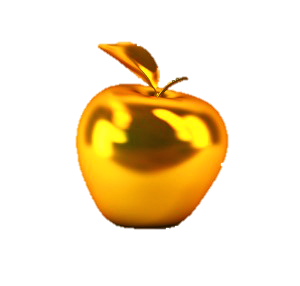 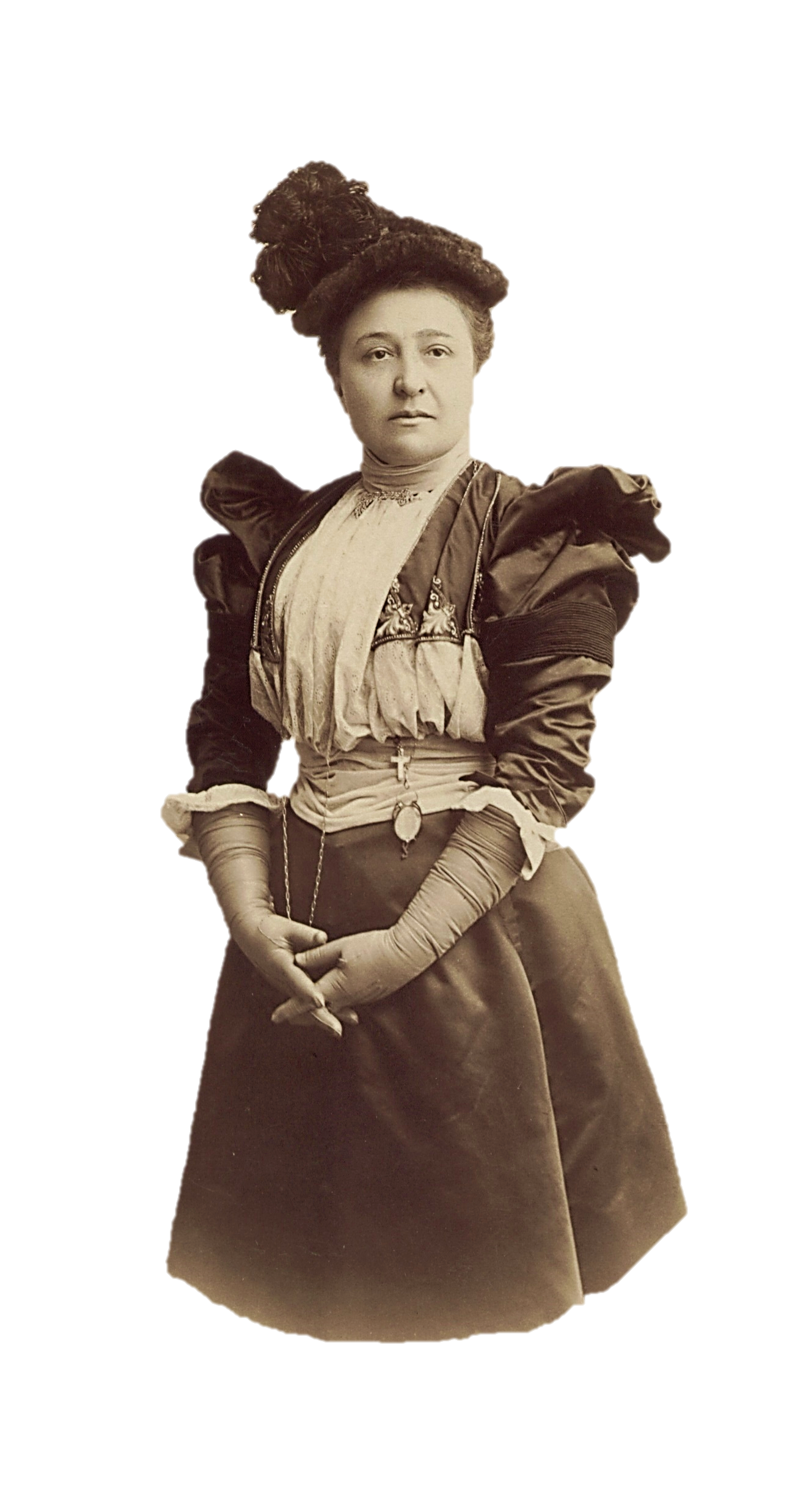 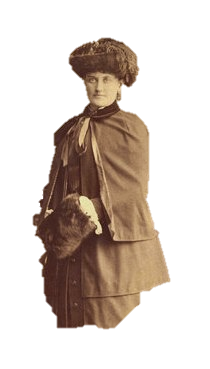 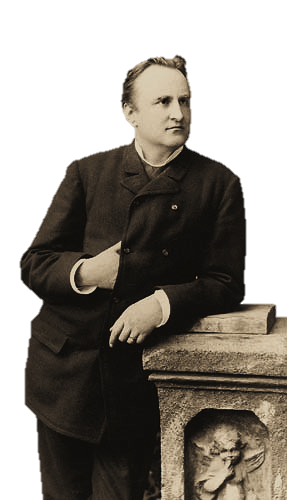 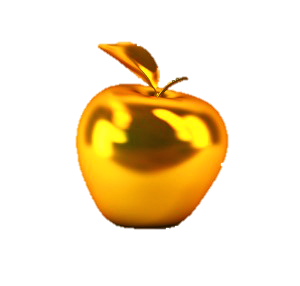 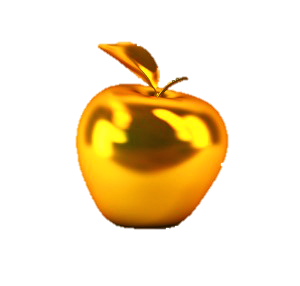 Márkus Emília
Jászai Mari
Nagy Imre
Helvey Laura
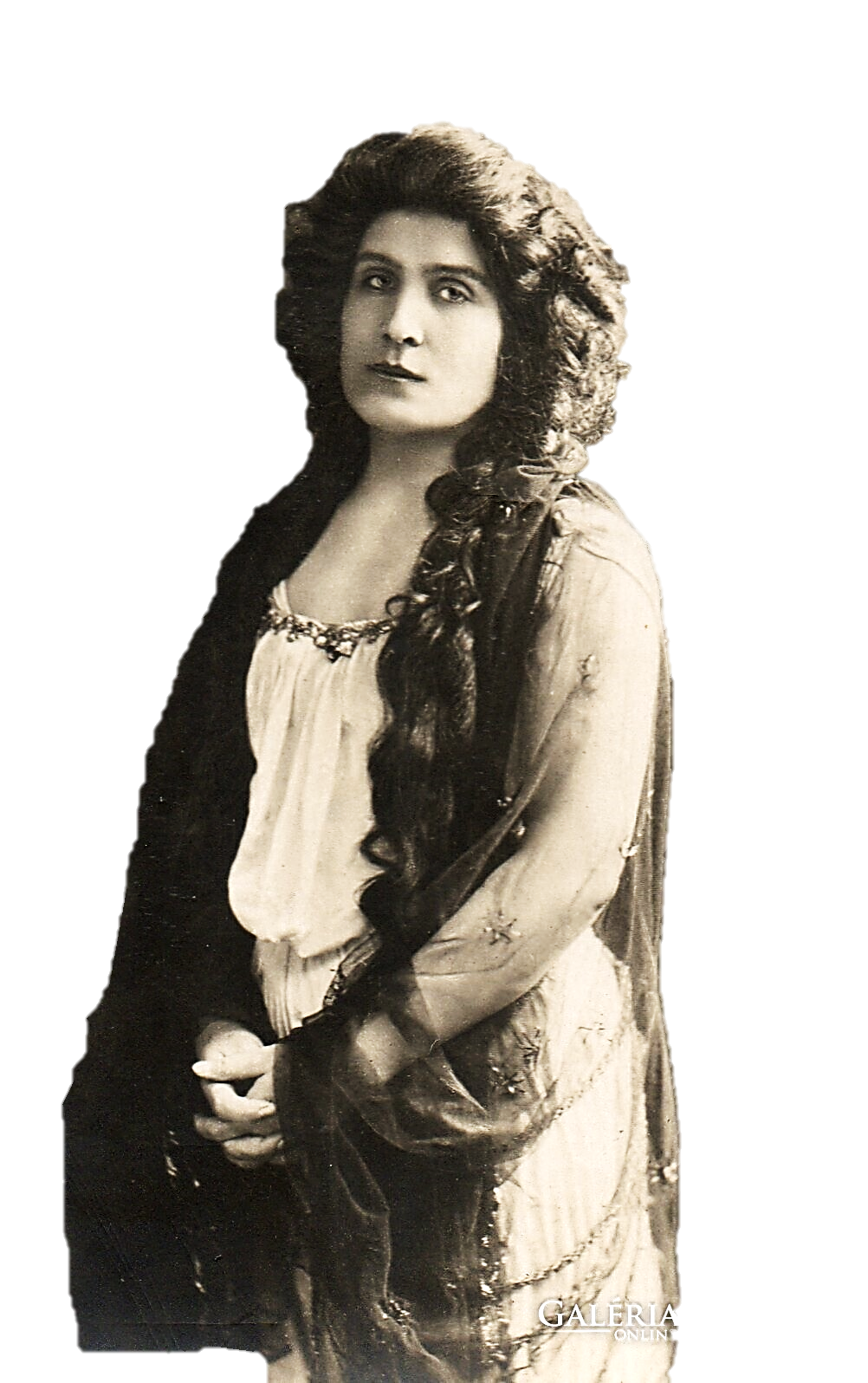 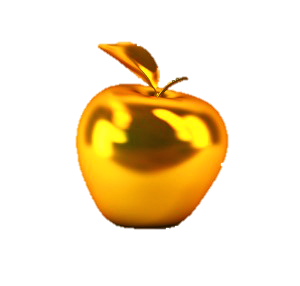 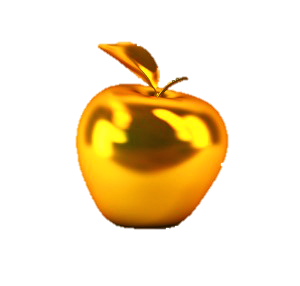 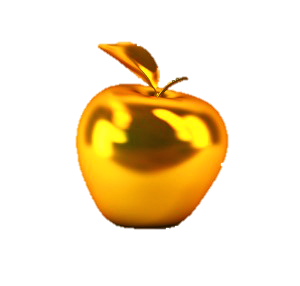 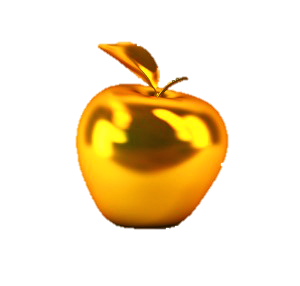 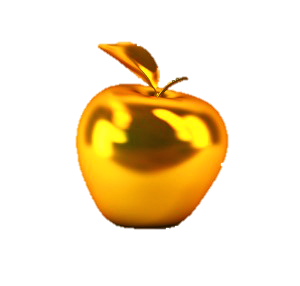 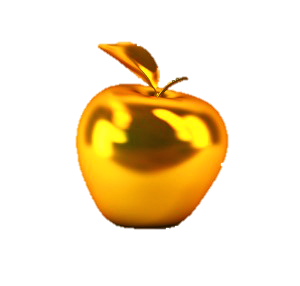 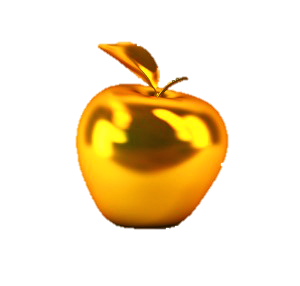 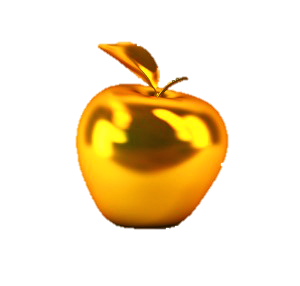 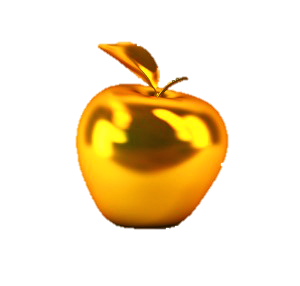 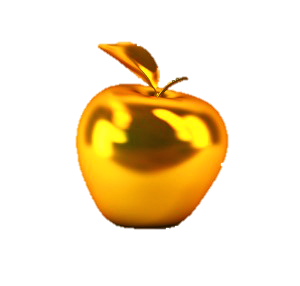 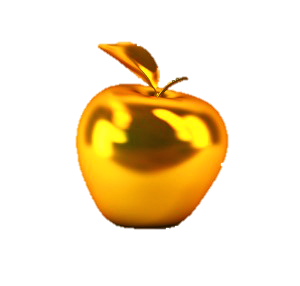 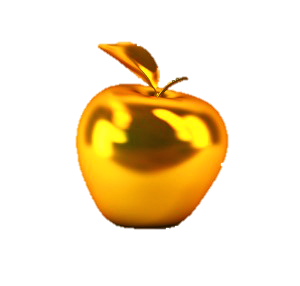 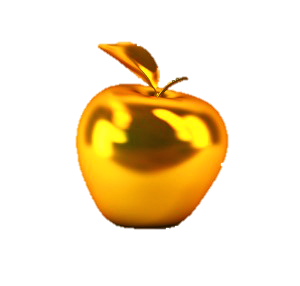 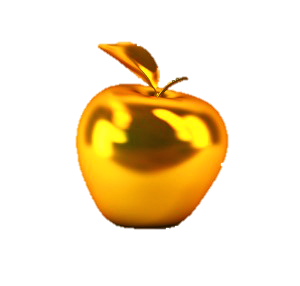 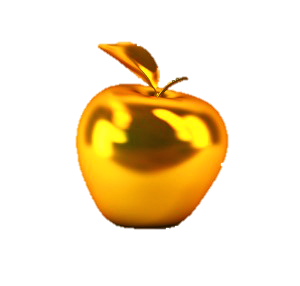 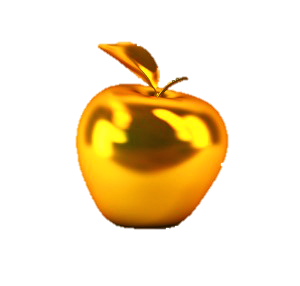 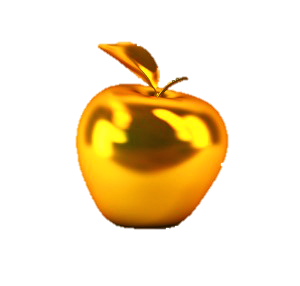 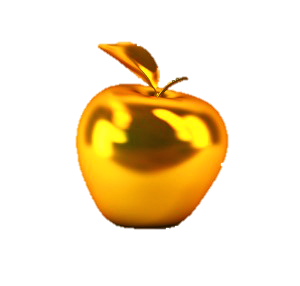 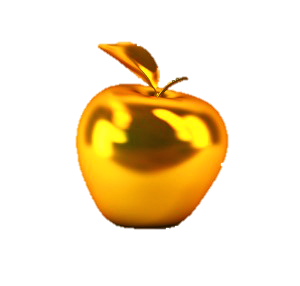 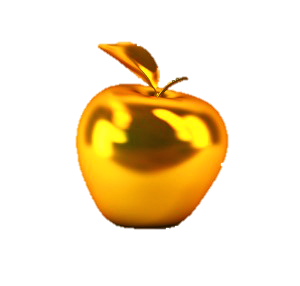 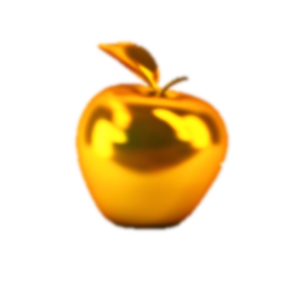 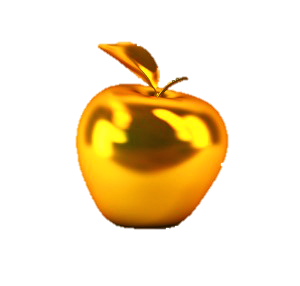 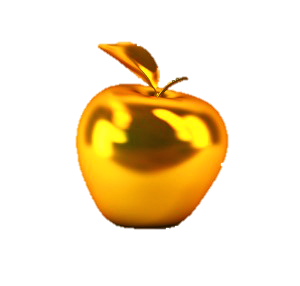 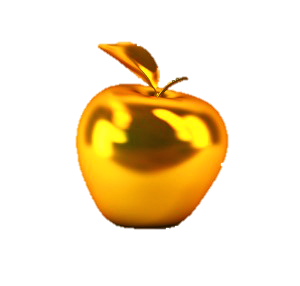 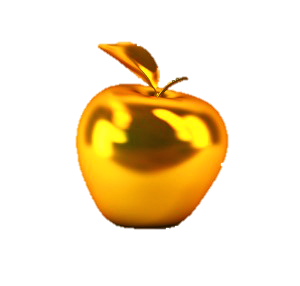 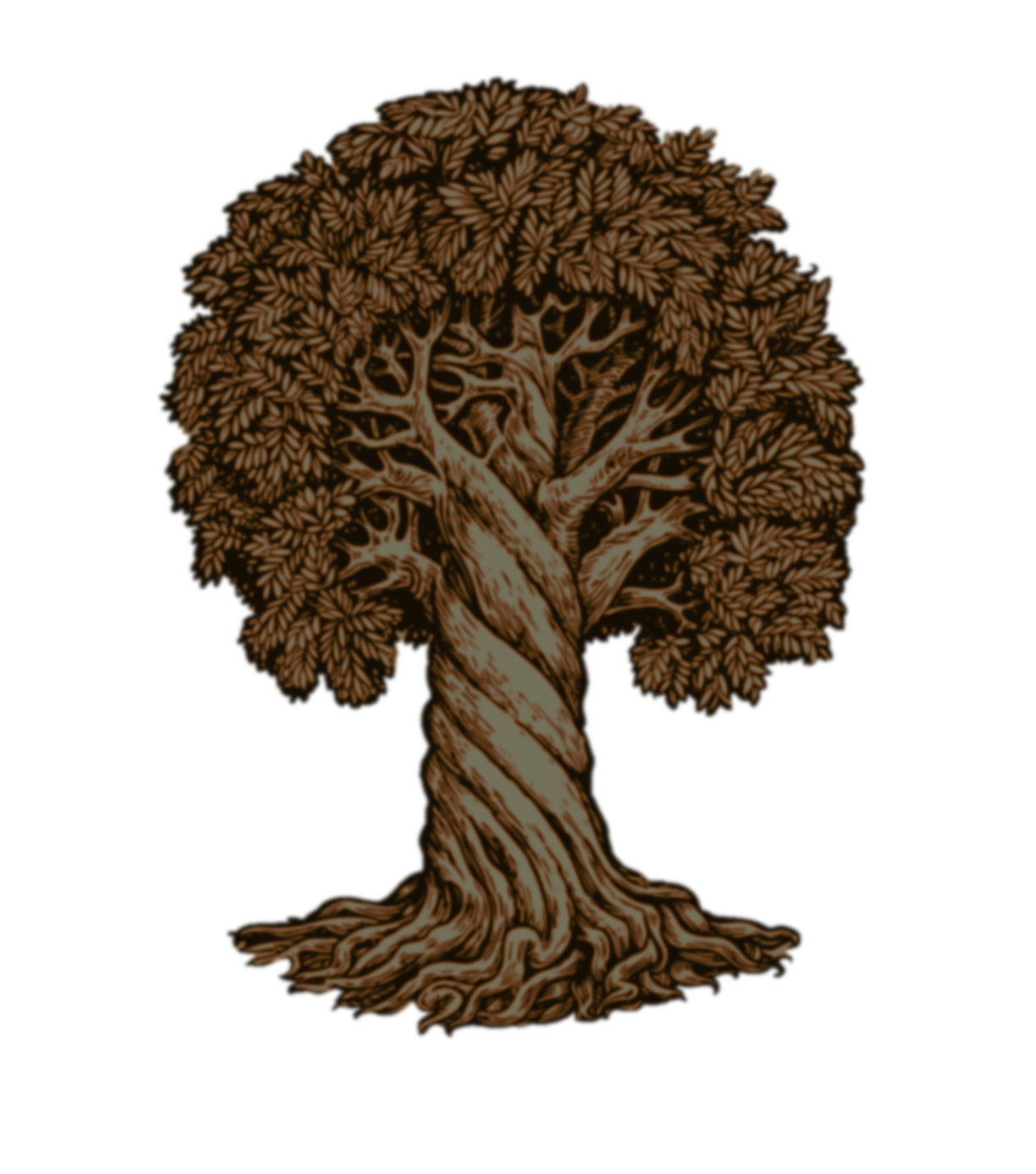 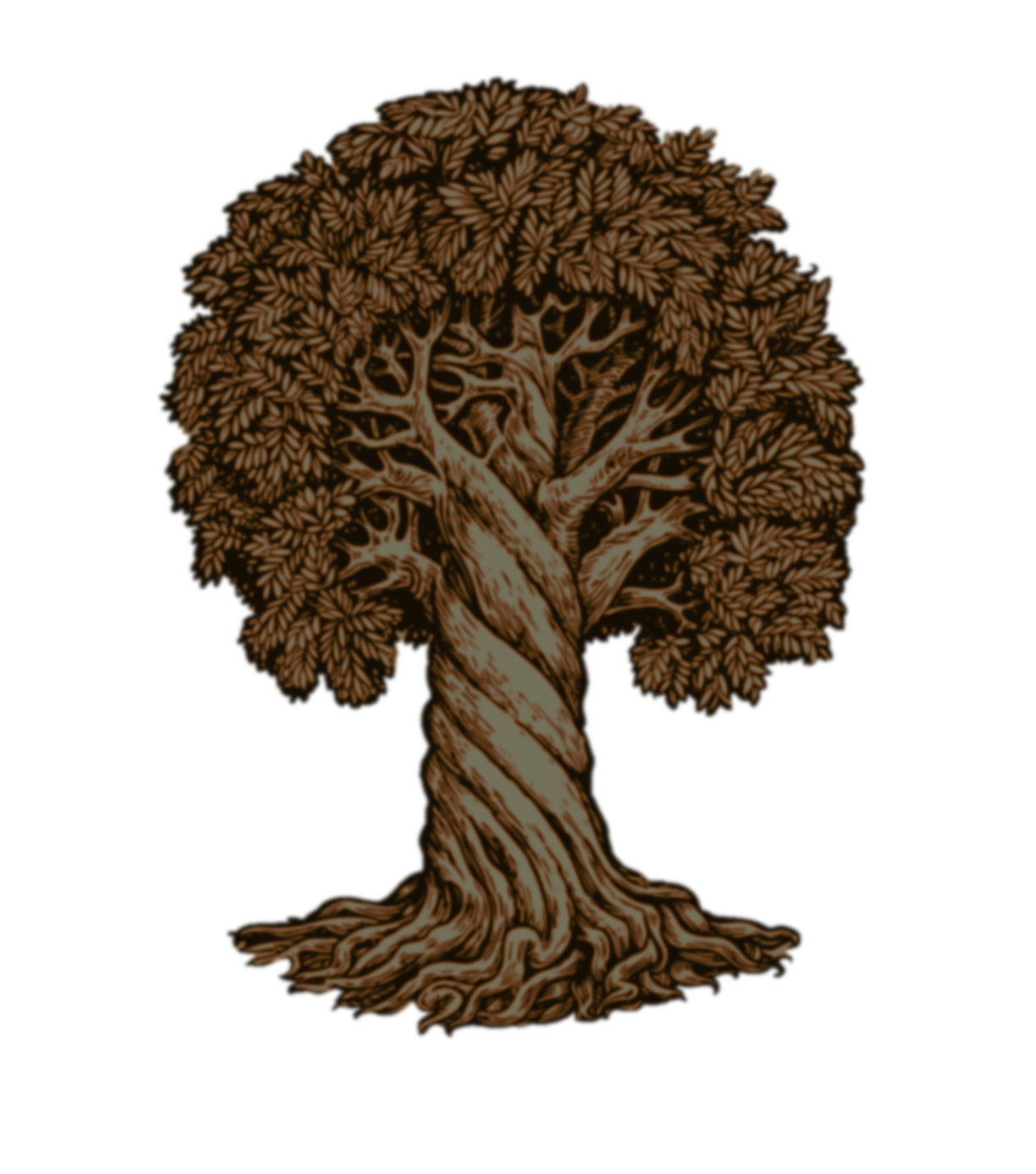 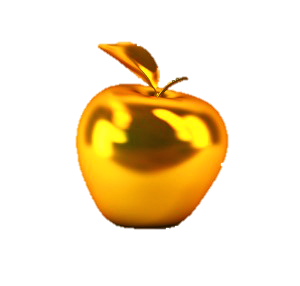 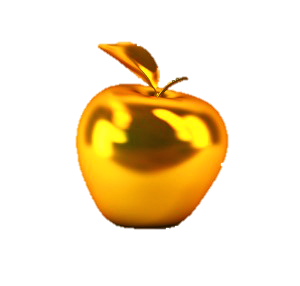 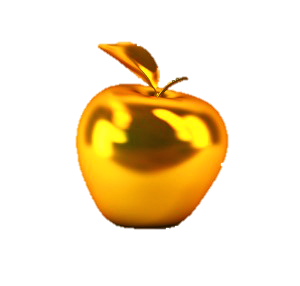 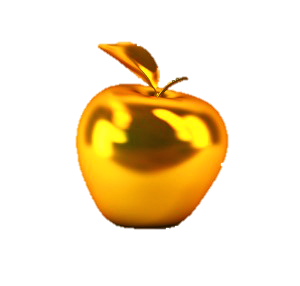 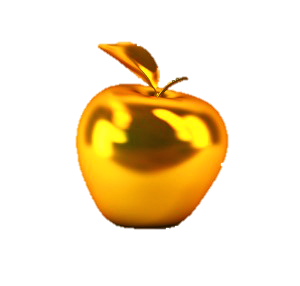 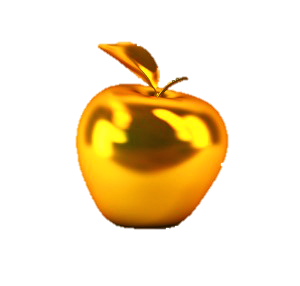 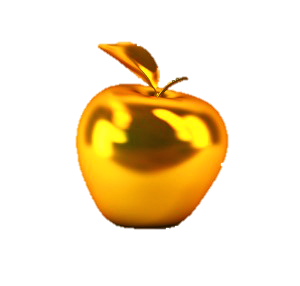 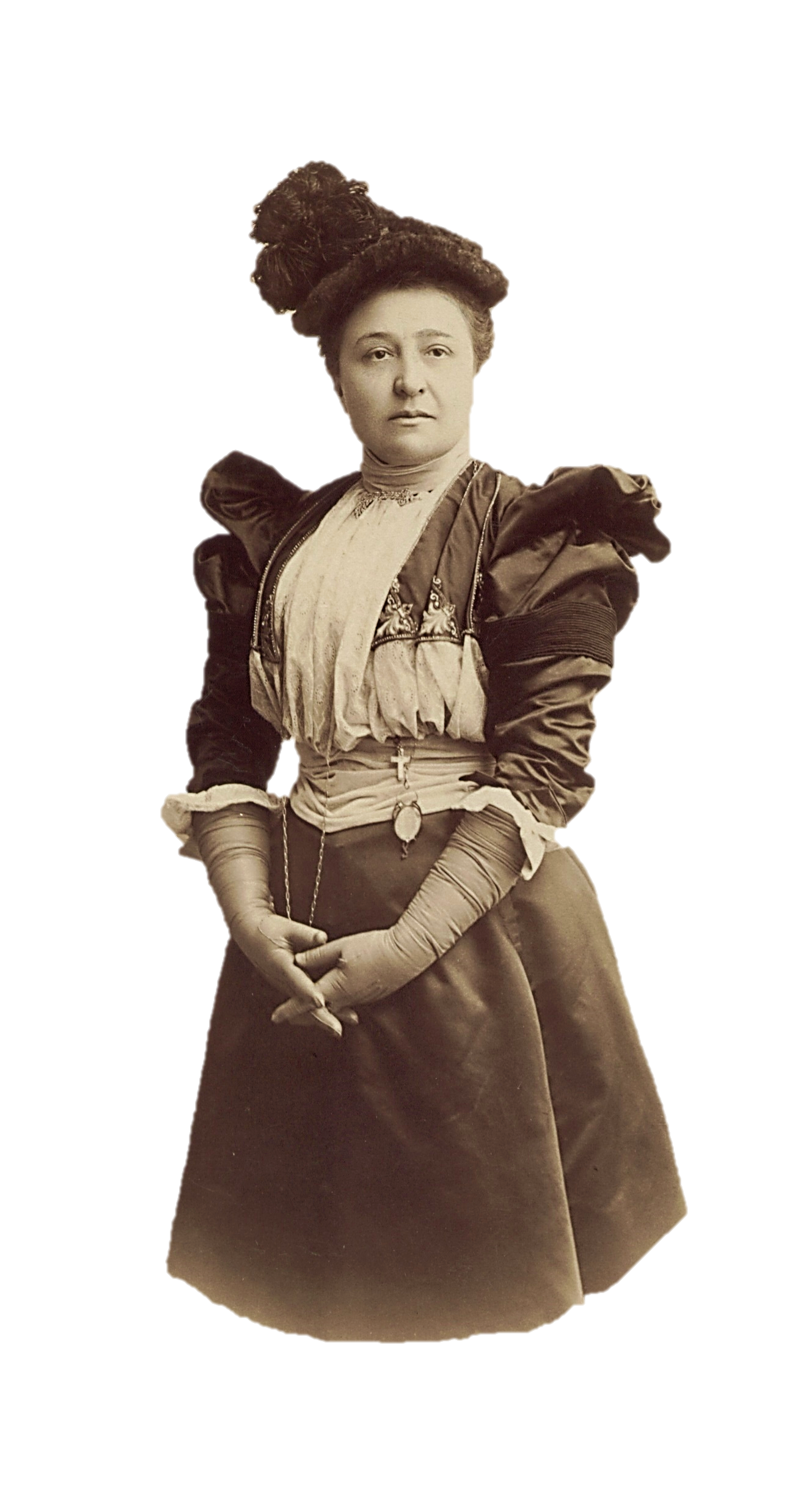 Újházi Ede
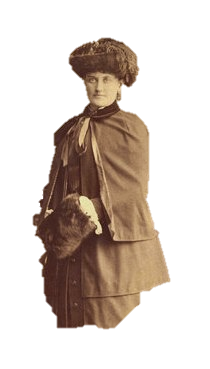 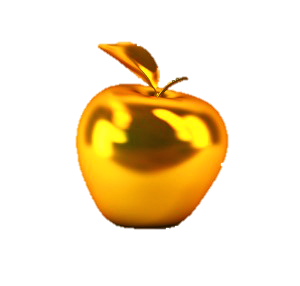 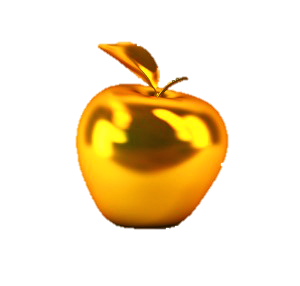 Jászai Mari
Helvey Laura
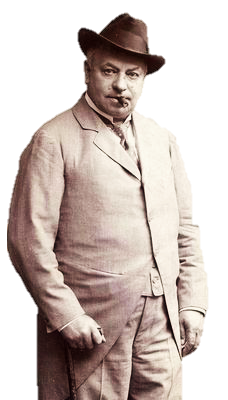 E. Kovács Gyula
Bercsényi Béla
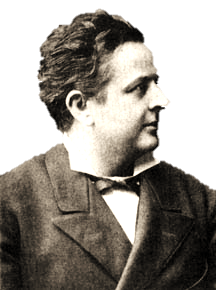 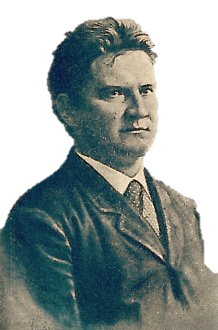 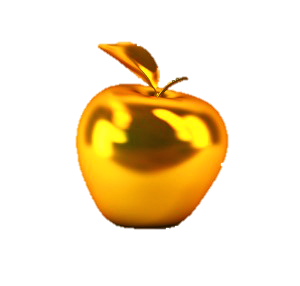 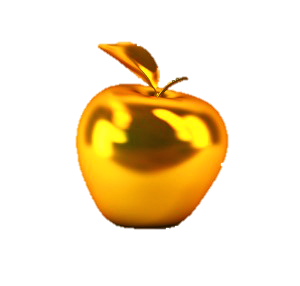 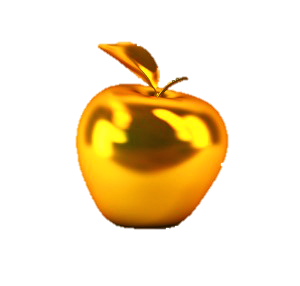 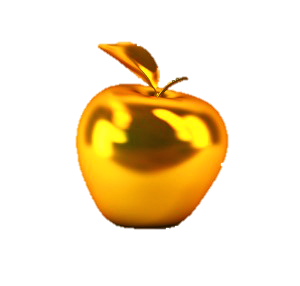 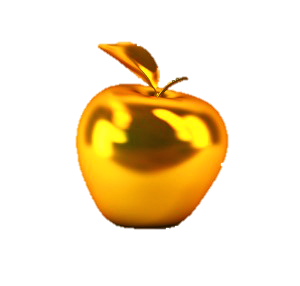 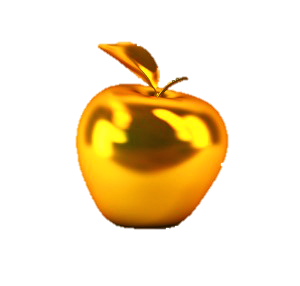 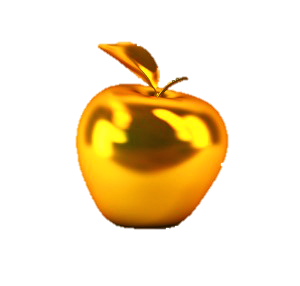 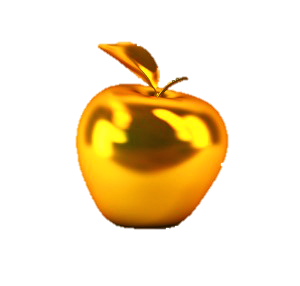 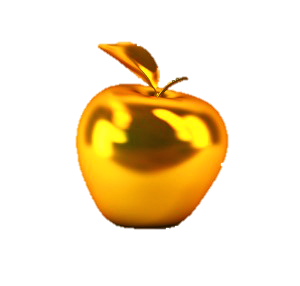 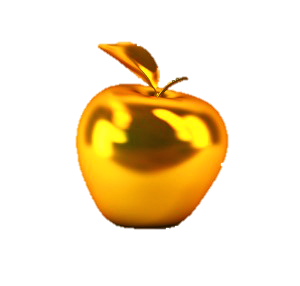 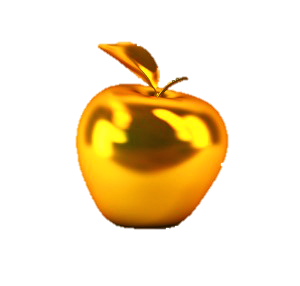 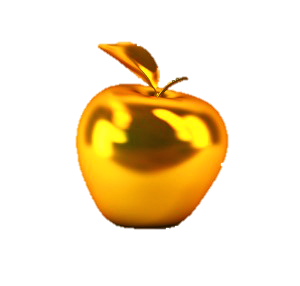 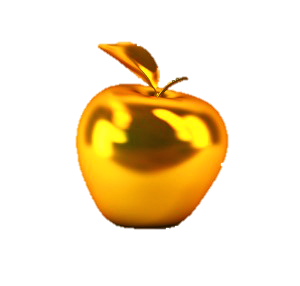 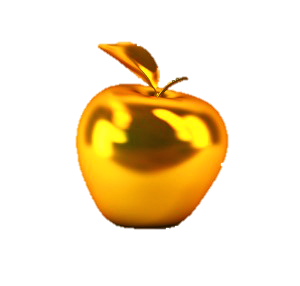 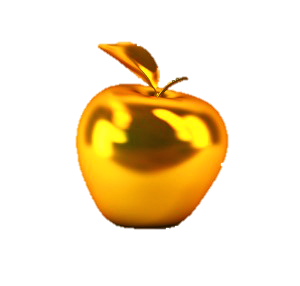 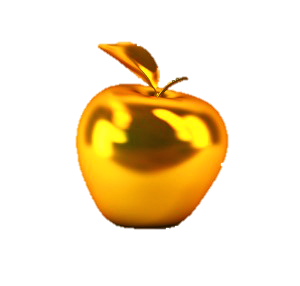 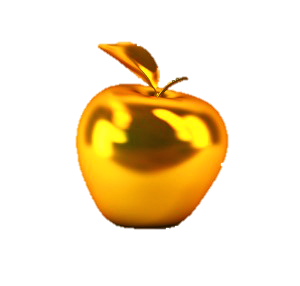 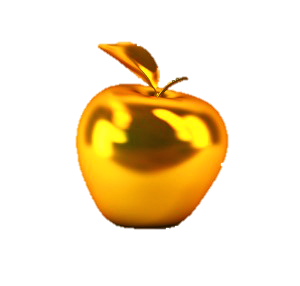 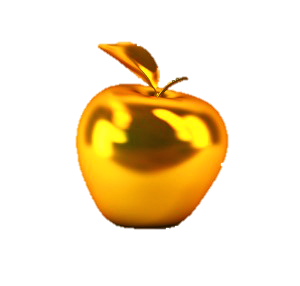 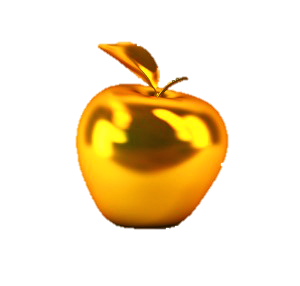 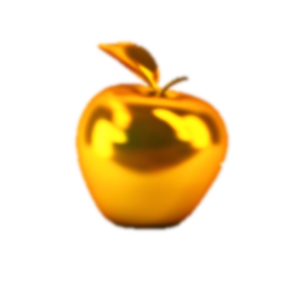 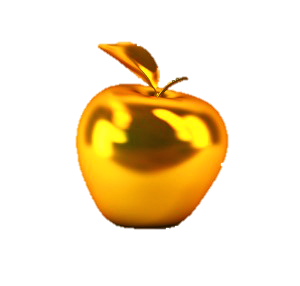 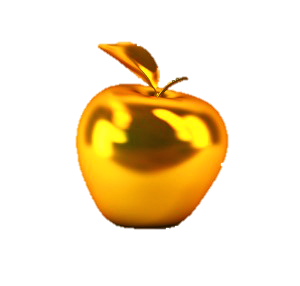 Érdekességek
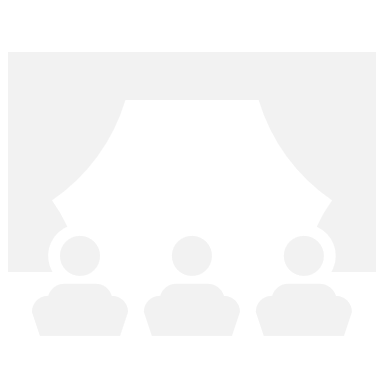 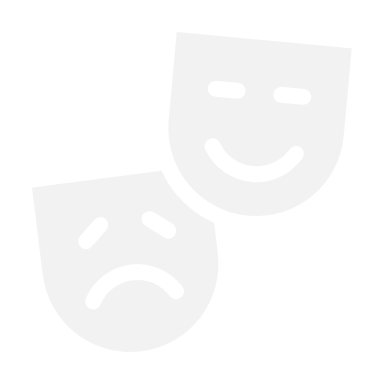 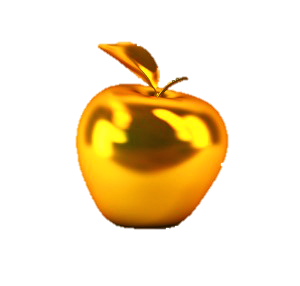 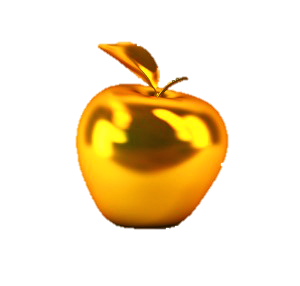 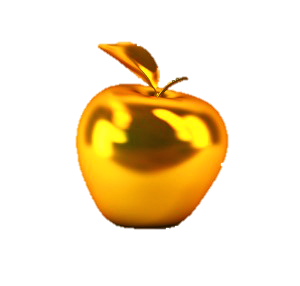 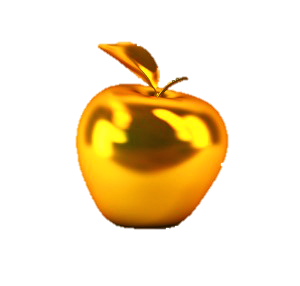 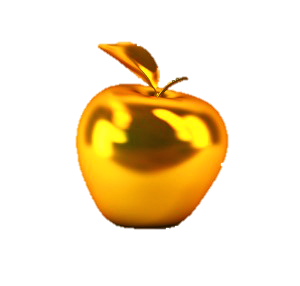 Ekkoriban  a Nemzeti Színházban hagyomány volt, hogy Vörösmartyra emlékezve  minden év december 1-jén egy művét (vagy fordítását) játsszák. Ennek apropóján Paulay Ede, a Nemzeti Színház igazgatója dolgozta át a darabot Gyulai Pál Vörösmarty  életrajza című munkája alapján.
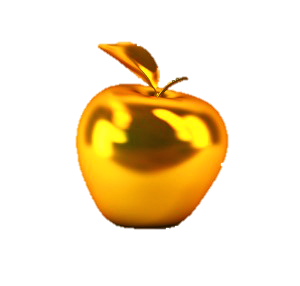 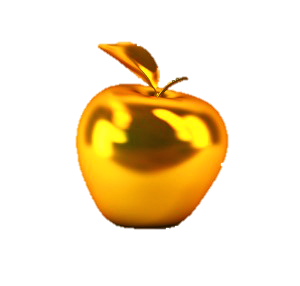 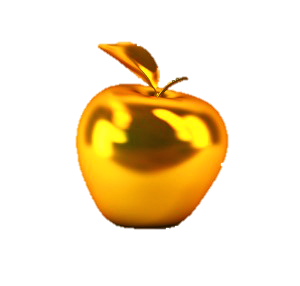 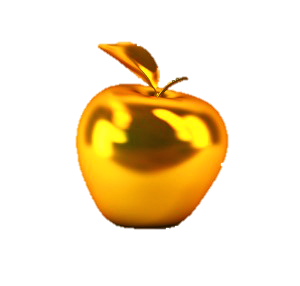 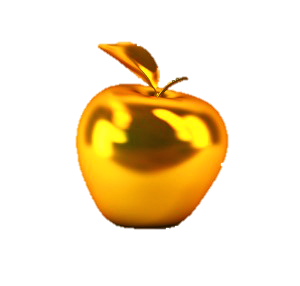 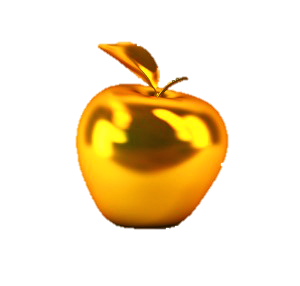 E. Kovács Gyula
Bercsényi Béla
A színpadi szöveget Paulay három szakaszra tagolta (az eredeti öt helyett), a verssorokat egyes esetekben áthelyezte, de a szöveget nem írta át. "Paulay (Péterfy Jenő szerint), egy dramatizált népmesét kívánt a költeményből a színpadra teremteni".  A színpadra vitelnek azonban megvoltak a maga korlátai: így az eredi öt felvonásból három lett, a tizenhárom színből pedig hét.
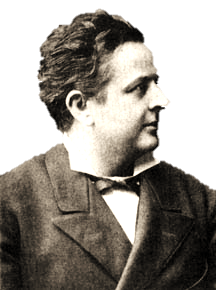 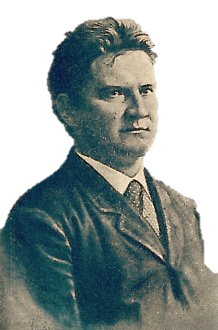 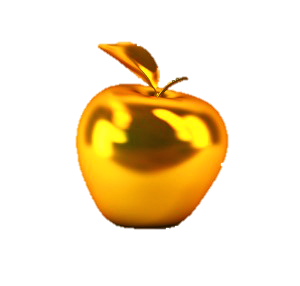 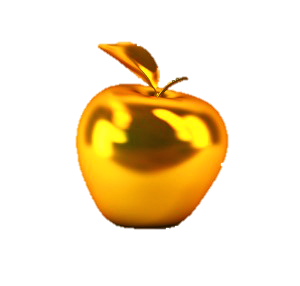 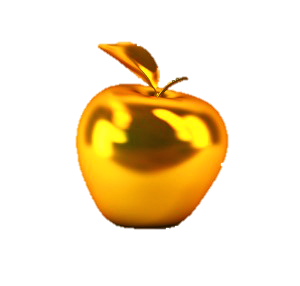 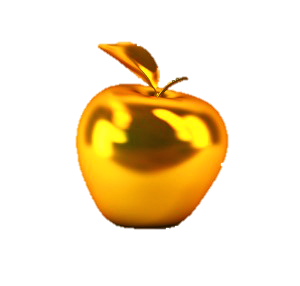 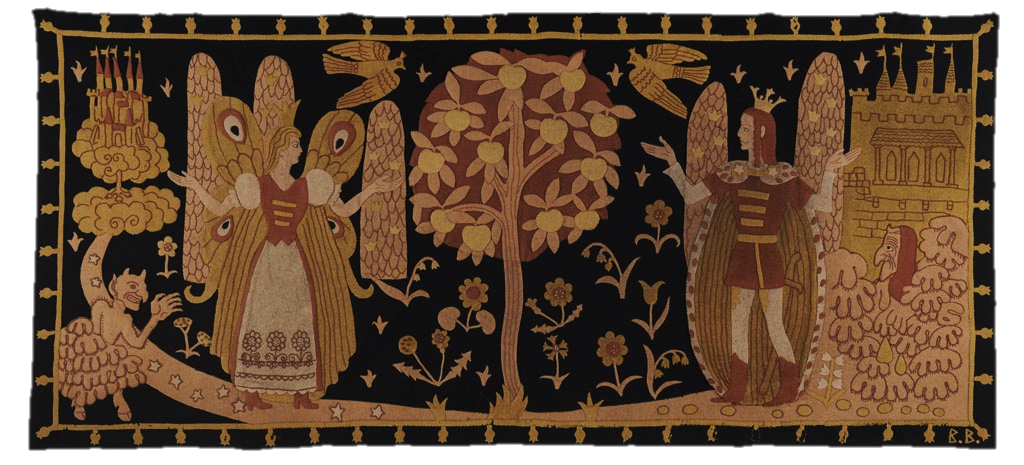 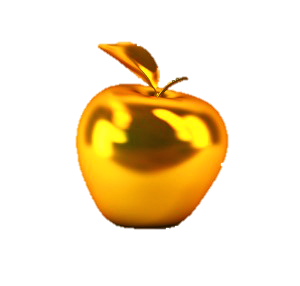 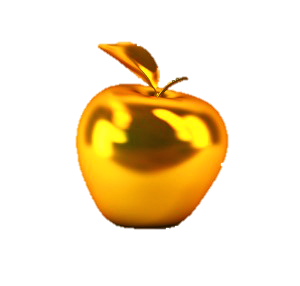 A darab értékelése:Bár a premier sikeres volt, és a közönség kérésére Paulaynak is elő kellett jönnie a függöny mögül, a művet sem 1831-es megjelenésekor, sem színpadi bemutatója után nem fogadta egyöntetűen pozitívan a kritika és a közönség - Kölcsey kivételével. Maga Vörösmarty életrajzírója, Gyulai Pál is a dráma ,hibáit" hangsúlyozta amelyeket Paulay igyekezett kijavítani az átdolgozás során A premiert követően a kritikusok a színészek játékával sem voltak elégedettek, a jelmezeket és a díszletet viszont dicsérték, valamint a rendező munkáját is méltatták, aki bebizonyította, hogy színpadra lehet állítani a művet."
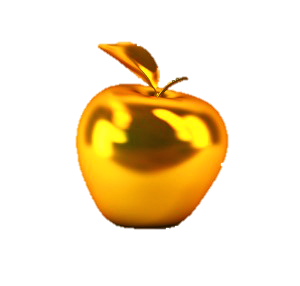 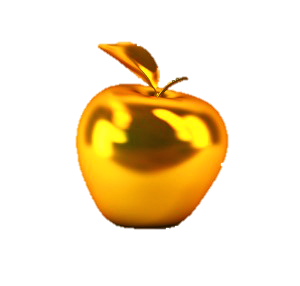 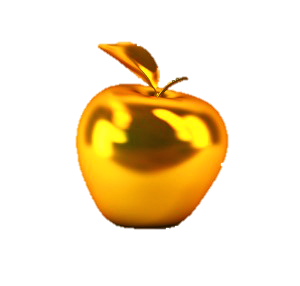 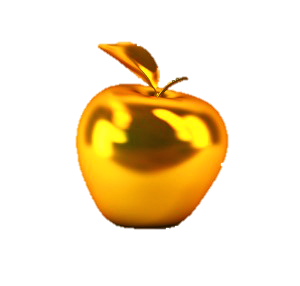 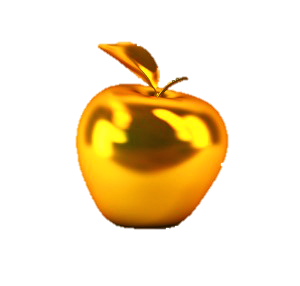 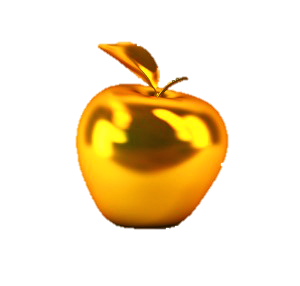 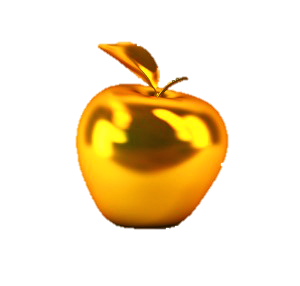 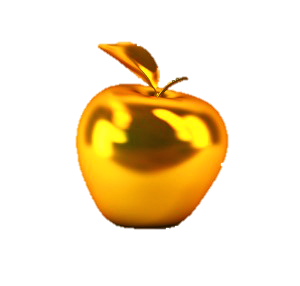 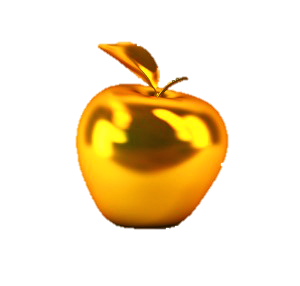 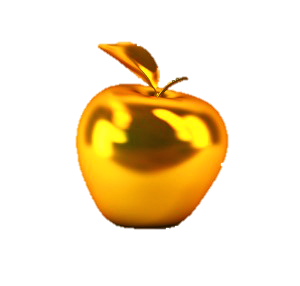 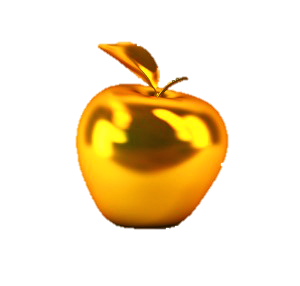 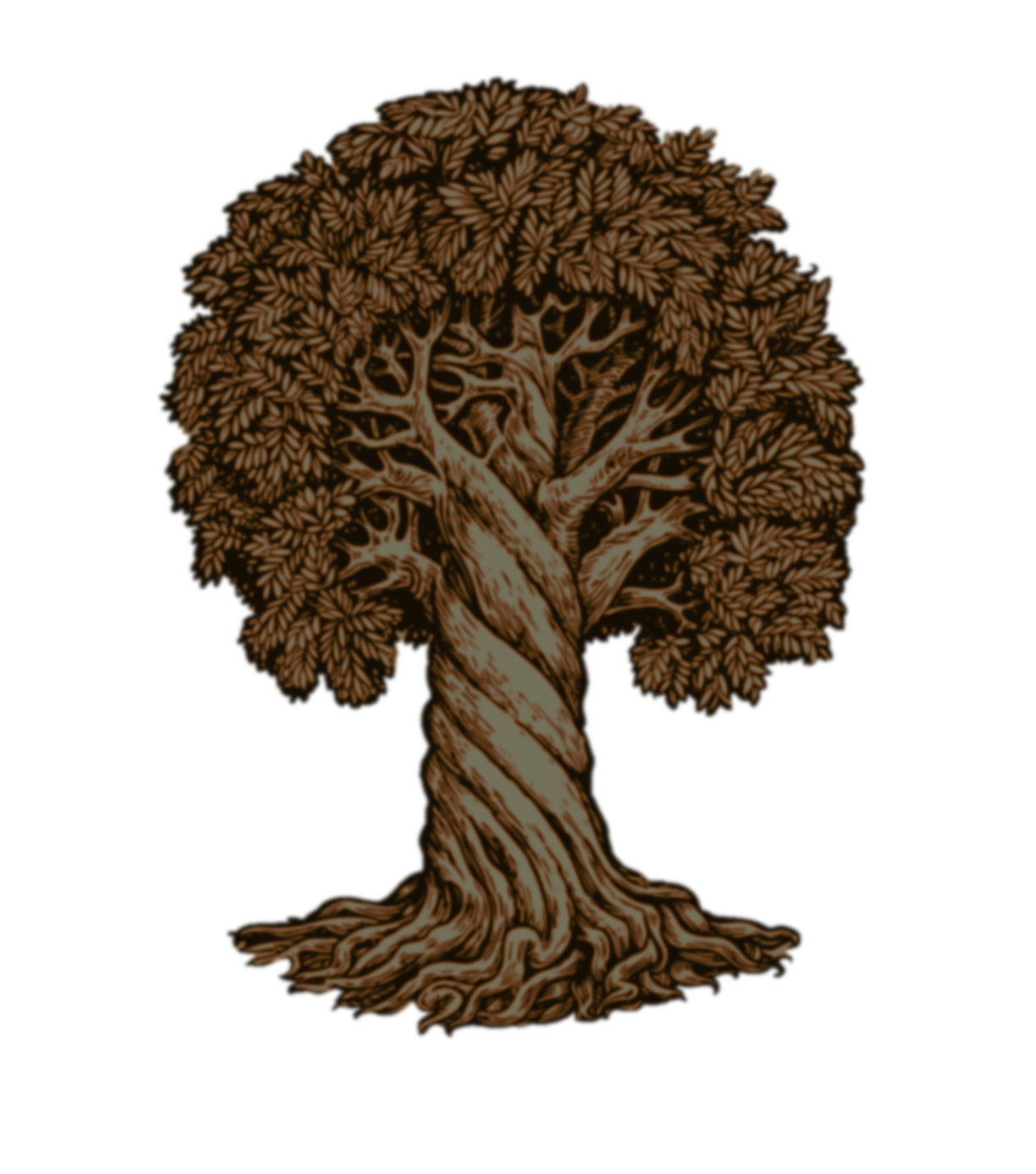 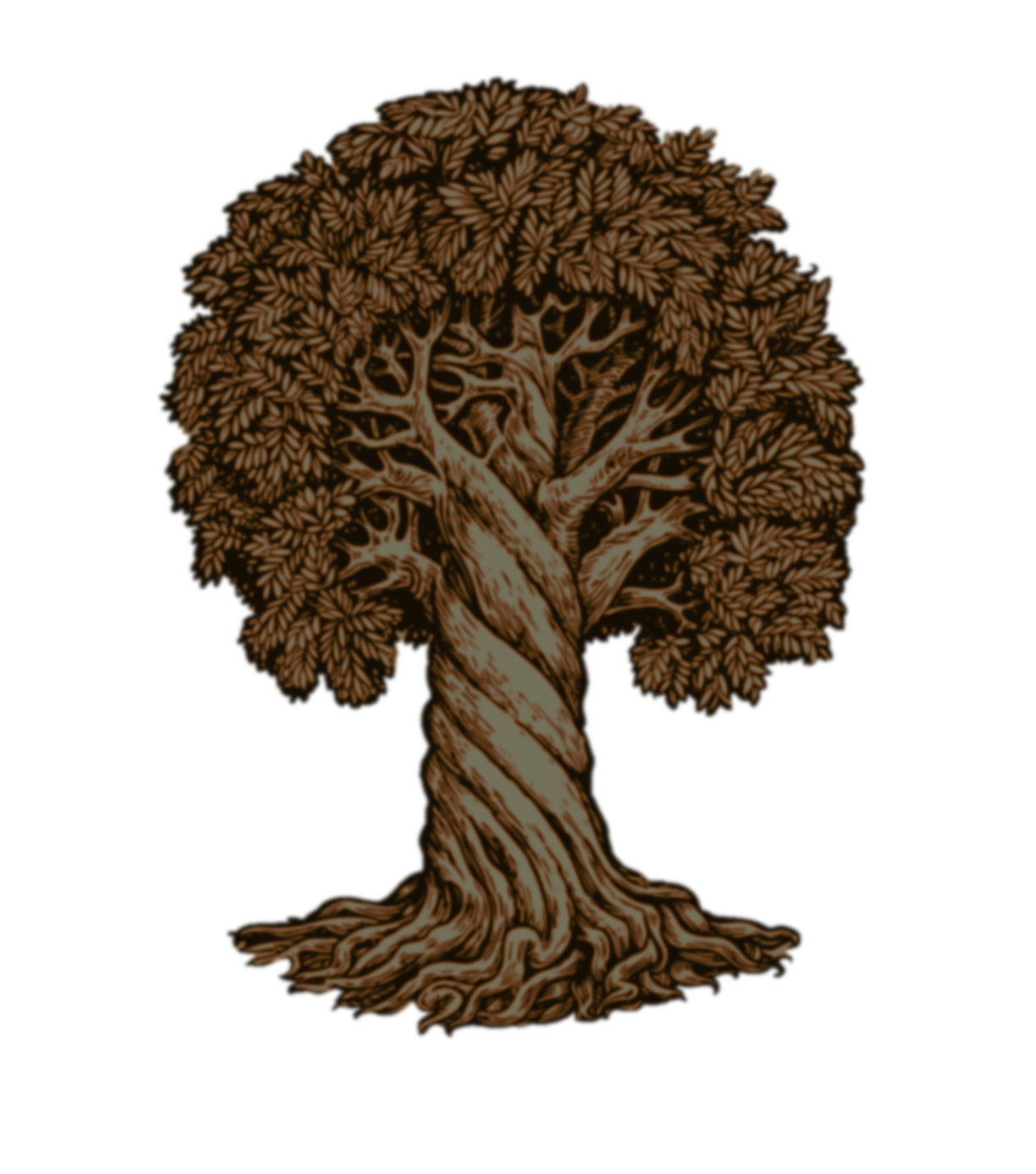 Újházi Ede
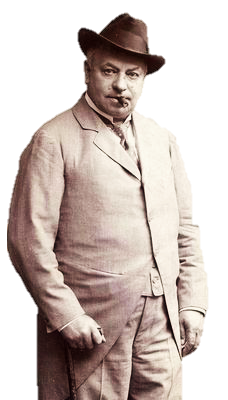 [Speaker Notes: https://nemzetiarchivum.hu/stories/A-Csongor-es-Tunde-osbemutatoja]
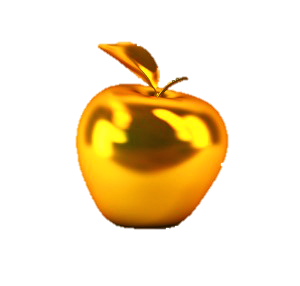 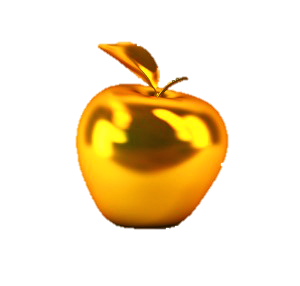 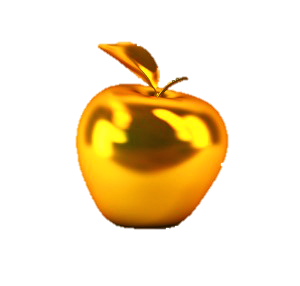 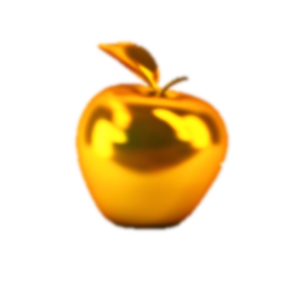 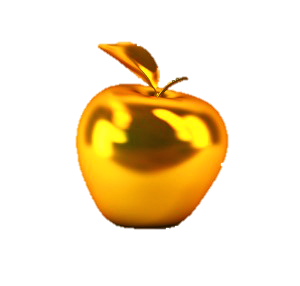 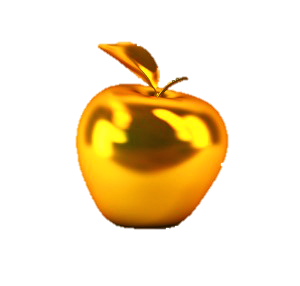 Színháztörténeti helyzetelemzés
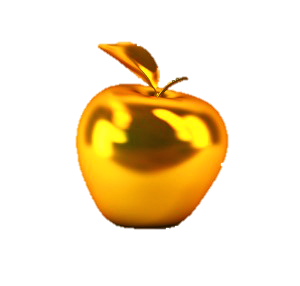 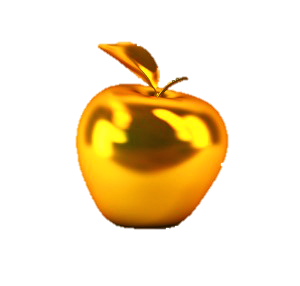 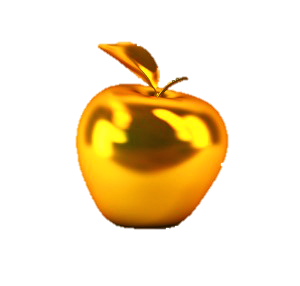 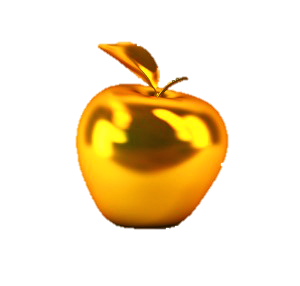 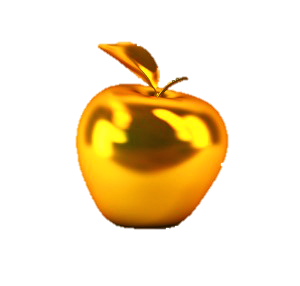 Színháztörténeti kontextus
A magyar színház addig sosem látott mértékben fellendült, azonban a színházba járók száma még nem közelítette meg a modern korban jellemzőt, így egy-egy darabot nem tudtak olyan sokszor leadni, mint manapság.
A darab megrendezése nehézkes volt, nemcsak a kor technikai kihívásai miatt, hanem azért is, mert Paulay az eredeti öt felvonást háromra rövidítette.
Hatása
Bár azóta rengetegen, rengetegszer állították színpadra, kétségtelenül Paulay bizonyította be, hogy a Csongor és Tünde színházi darabként is megállja a helyét, ahogy Vörösmarty eredetileg tervezte
Ekkoriban  a Nemzeti Színházban hagyomány volt, hogy Vörösmartyra emlékezve  minden év december 1-jén egy művét (vagy fordítását)  játsszák. Ennek apropóján  Paulay Ede, a Nemzeti Színház  igazgatója dolgozta át a darabot Gyulai Pál Vörösmarty  életrajza című munkája alapján.
Társadalmi háttér és a kor szellemisége
A romantika korát a felvilágosulás tüze után felfokozott érzelmek, de egyúttal kiábrándultság jellemezte, ezért is került előtérbe a boldogság keresése.
A nemzeti értékek rendkívül fontossá váltak. Előtérbe került a magyar irodalom, múlt, kultúra, ezáltal a magyar nyelv fontossá, értékessé vált az emberek szemében. Paulay Ede szerint ezért volt itt a mű színpadra állításának ideje..
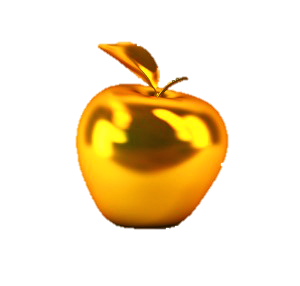 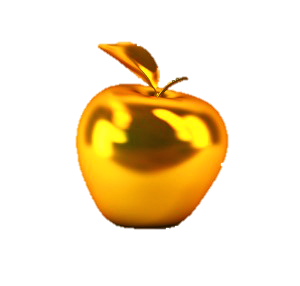 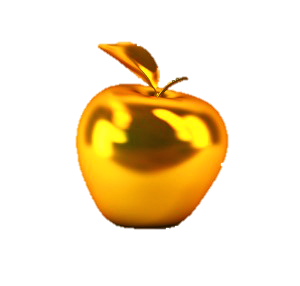 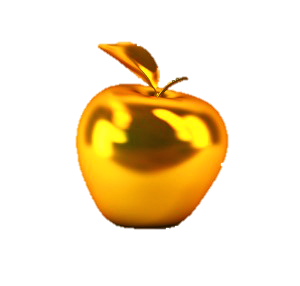 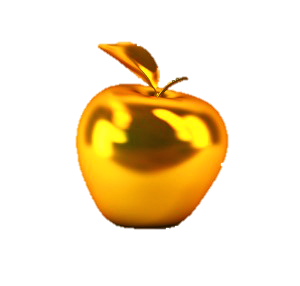 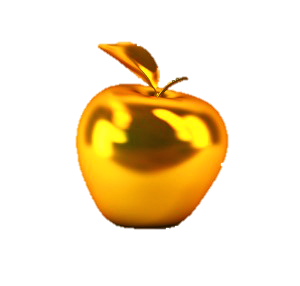 A színpadi szöveget  Paulay három szakaszra  tagolta (az eredeti öt helyett)  a verssorokat egyes esetekben áthelyezte, de a szöveget nem  írta át. "Paulay (Péterfy Jenő szerint)  ,egy dramatizált népmesét kívánt a költeményből a  színpadra teremteni". A színpadra vitelnek azonban megvoltak a  maga korlátai: így az eredi öt felvonásból négy lett,  a tizenhárom színből pedig hét.
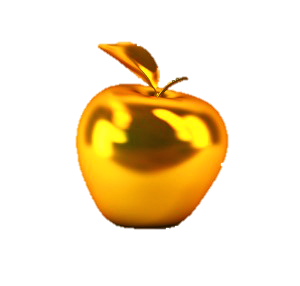 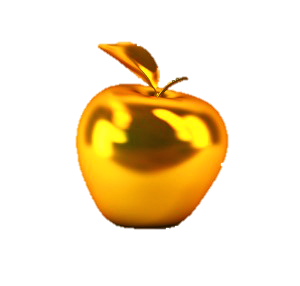 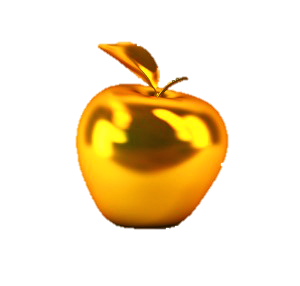 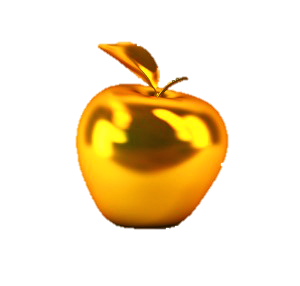 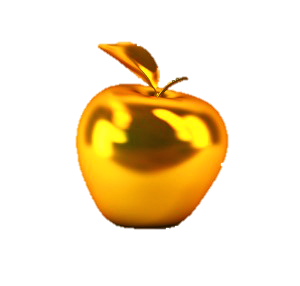 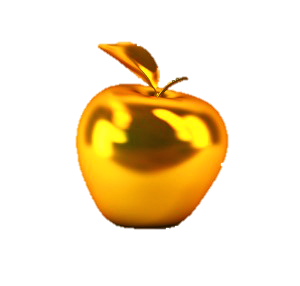 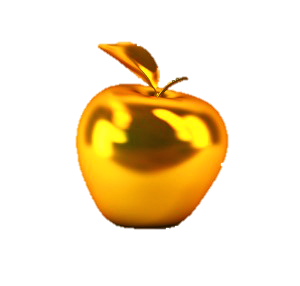 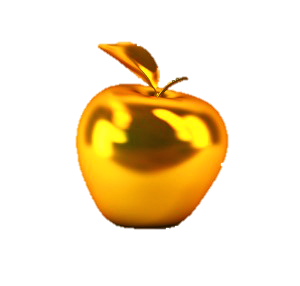 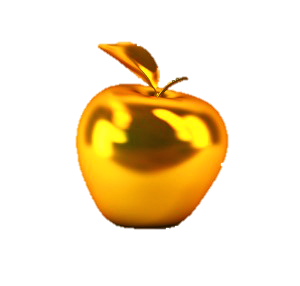 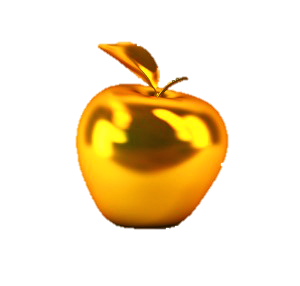 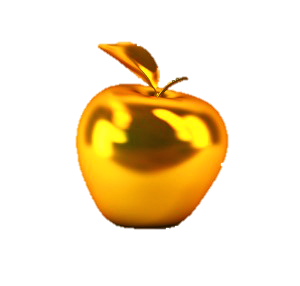 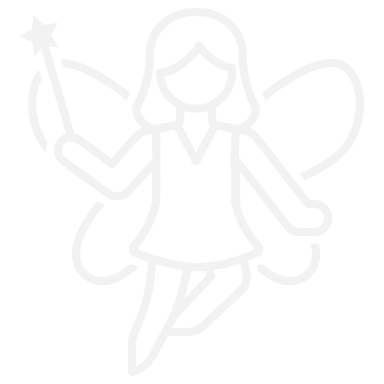 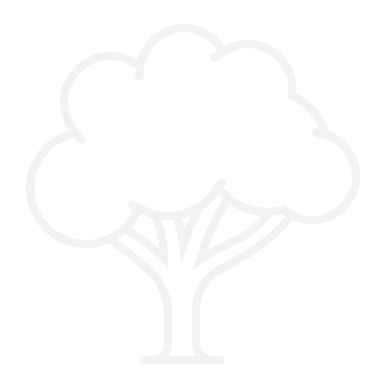 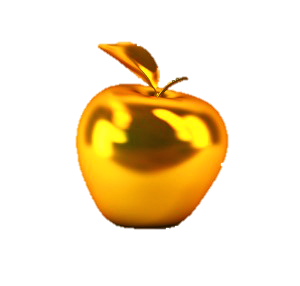 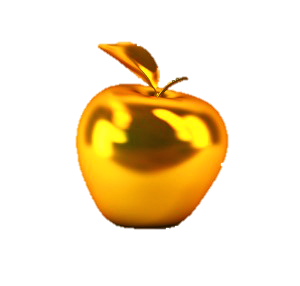 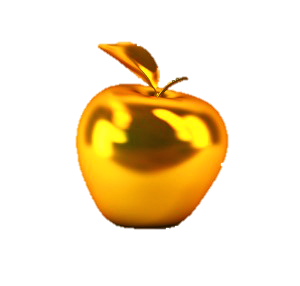 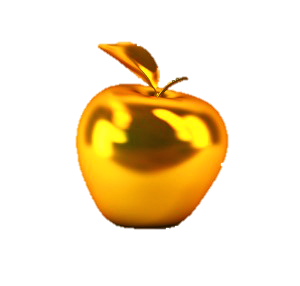 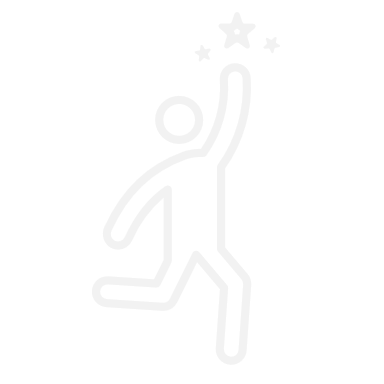 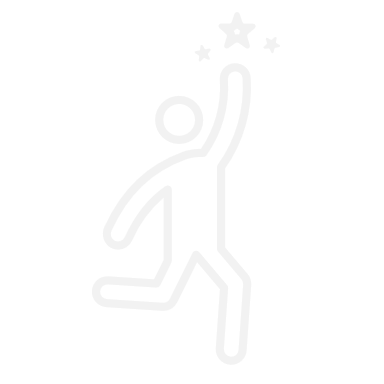 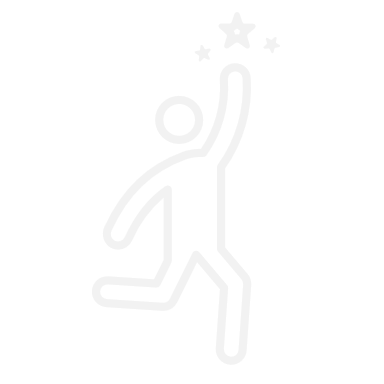 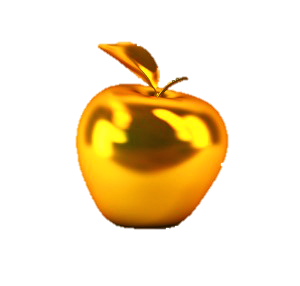 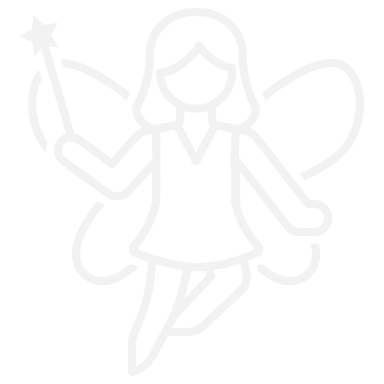 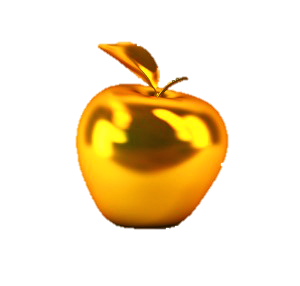 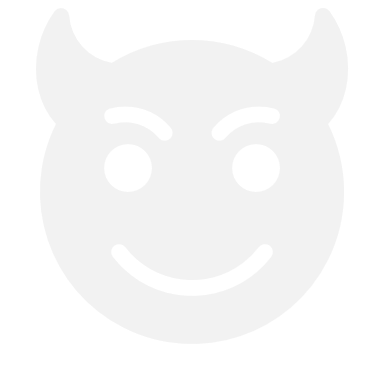 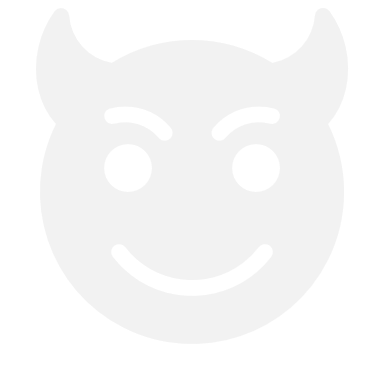 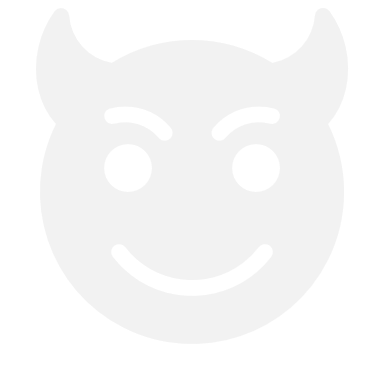 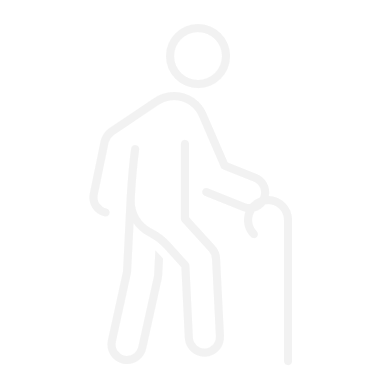 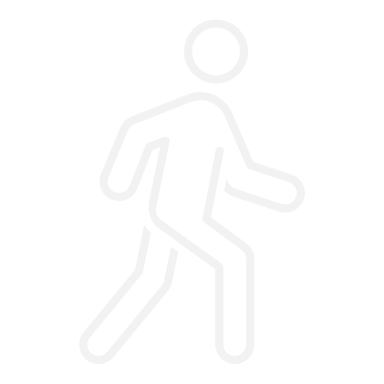 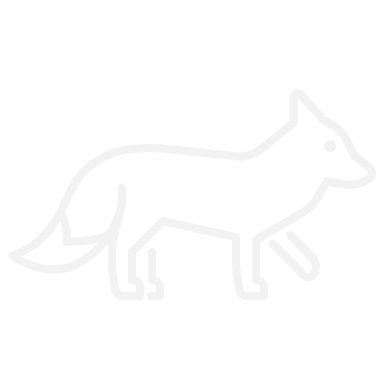 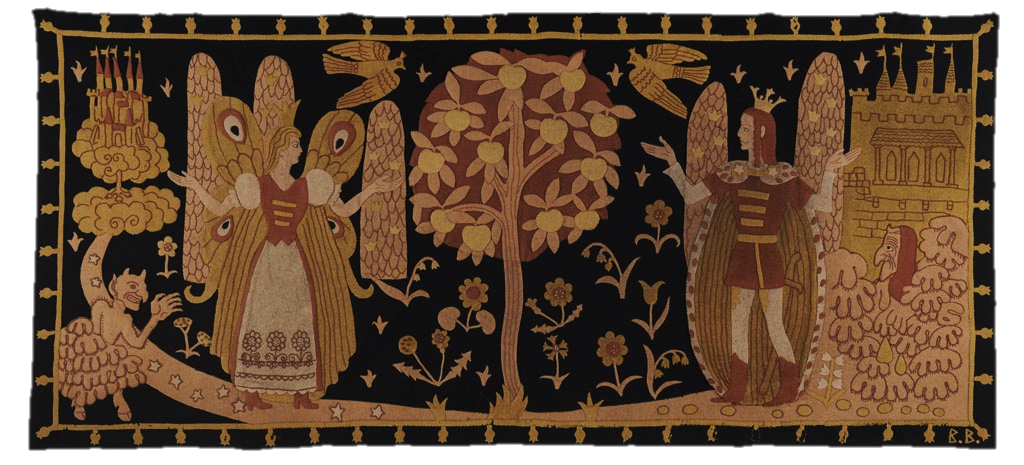 [Speaker Notes: https://www.google.com/url?sa=t&source=web&rct=j&opi=89978449&url=https://www.jakd.hu/index.php%3Fp%3Devfordulo%26id%3D2246&ved=2ahUKEwiyx5Wp-rmMAxXBGRAIHbKqOv4QFnoECCAQAQ&sqi=2&usg=AOvVaw0DdsX4eVGaGNfA29Ek7i3GForrás:
https://nemzetiarchivum.hu/stories/A-Csongor-es-Tunde-osbemutatoja]